Calculus
F 25 January 2013
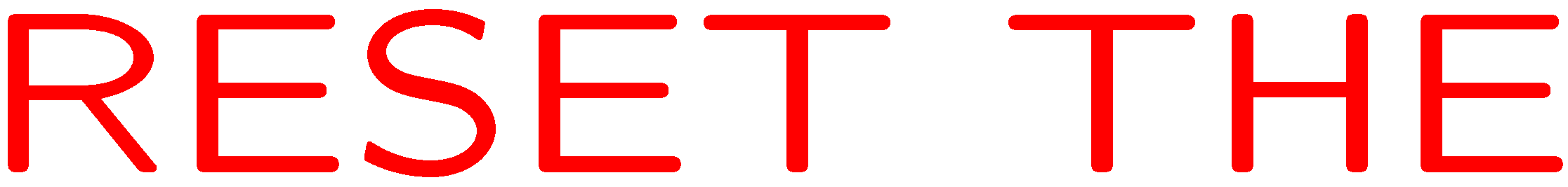 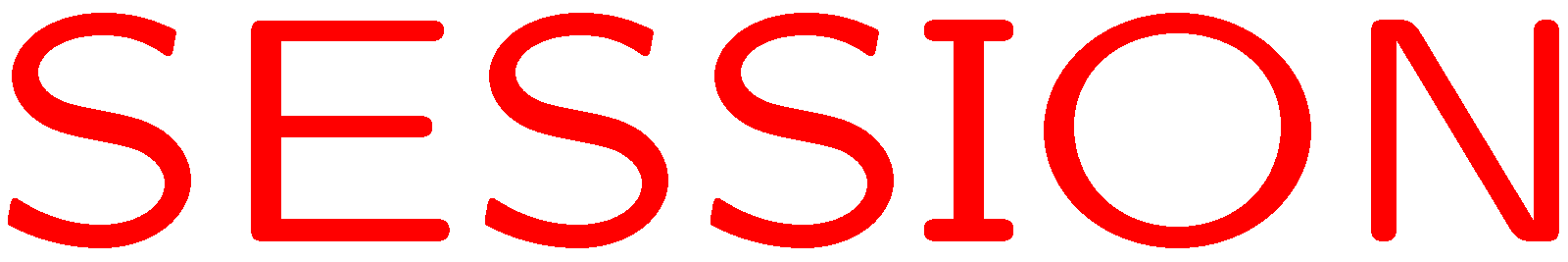 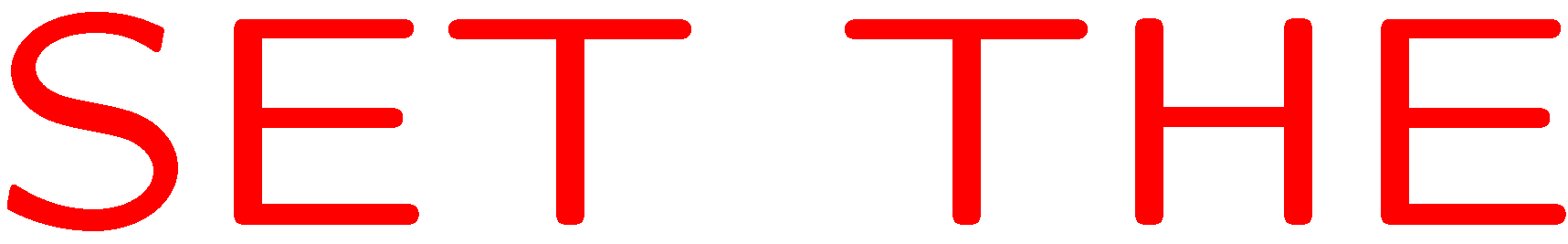 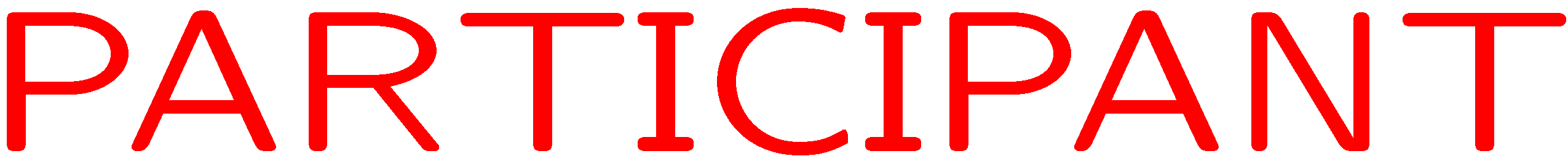 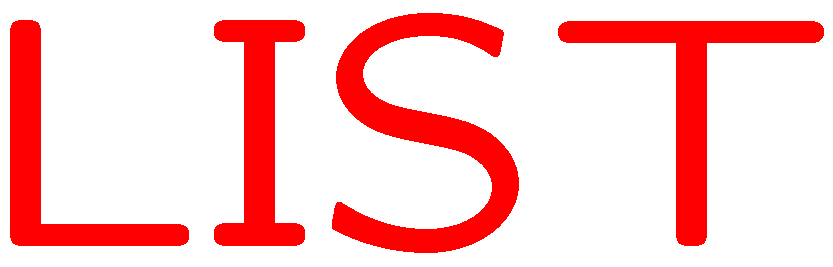 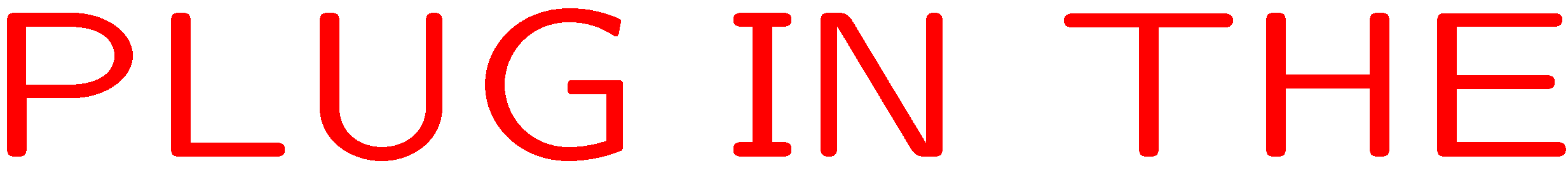 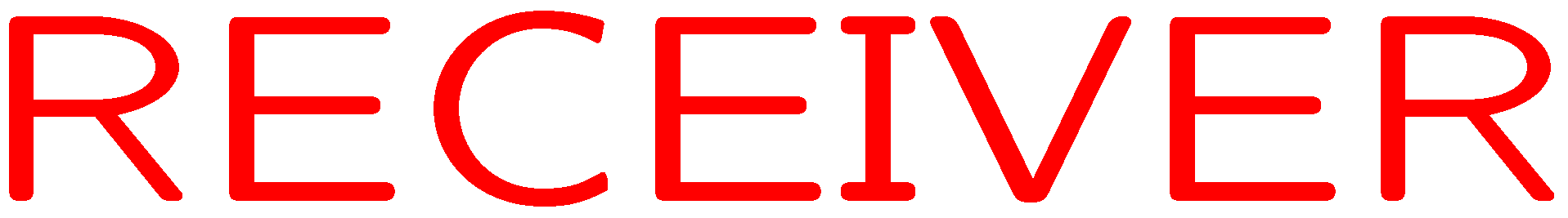 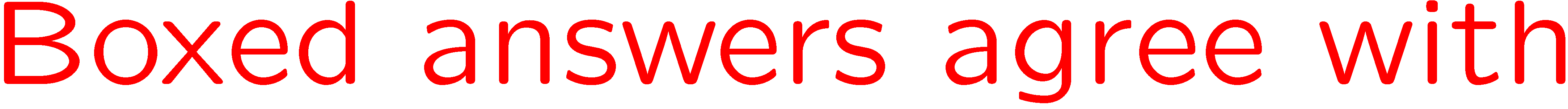 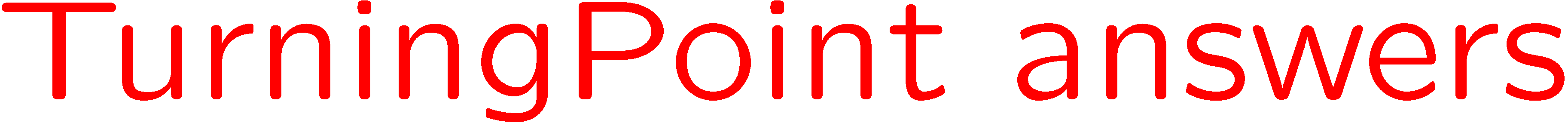 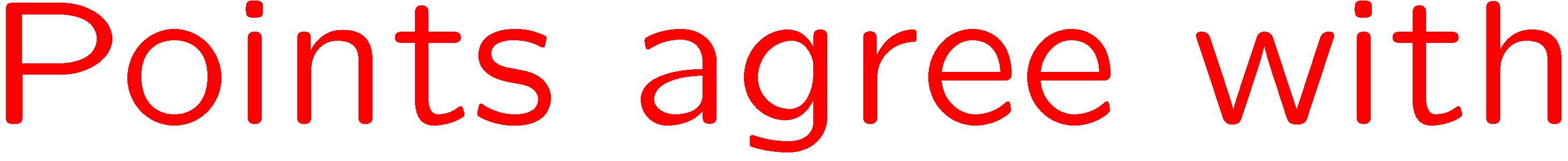 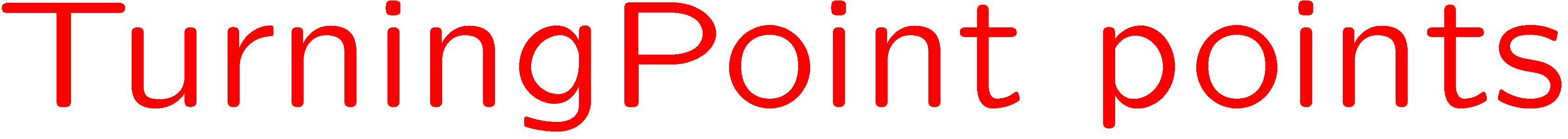 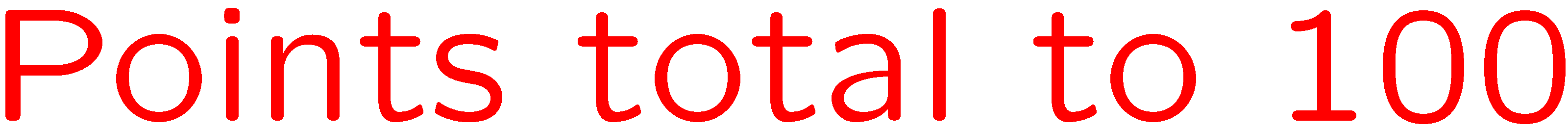 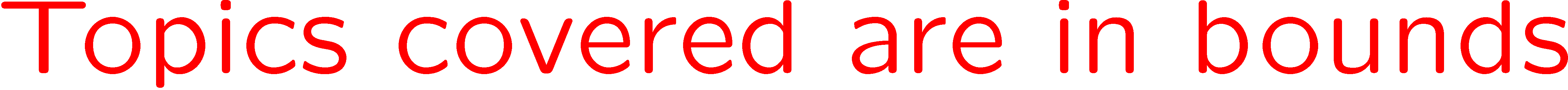 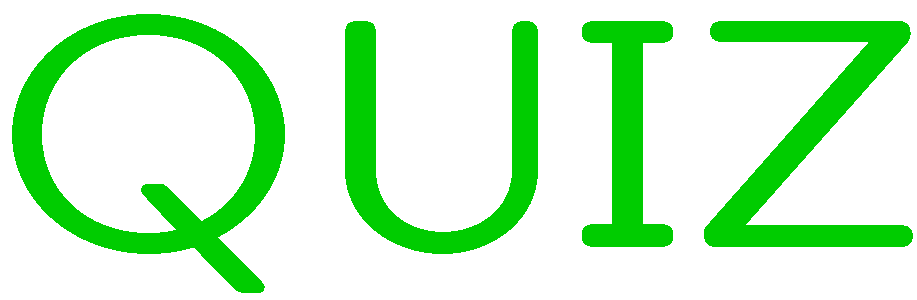 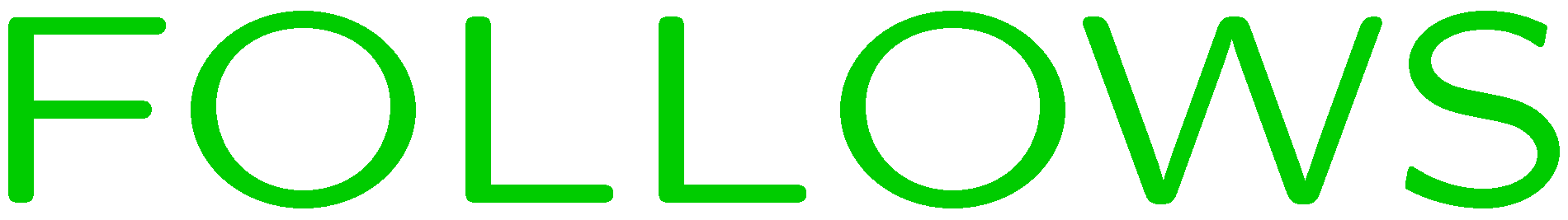 0 of 5
1+1=
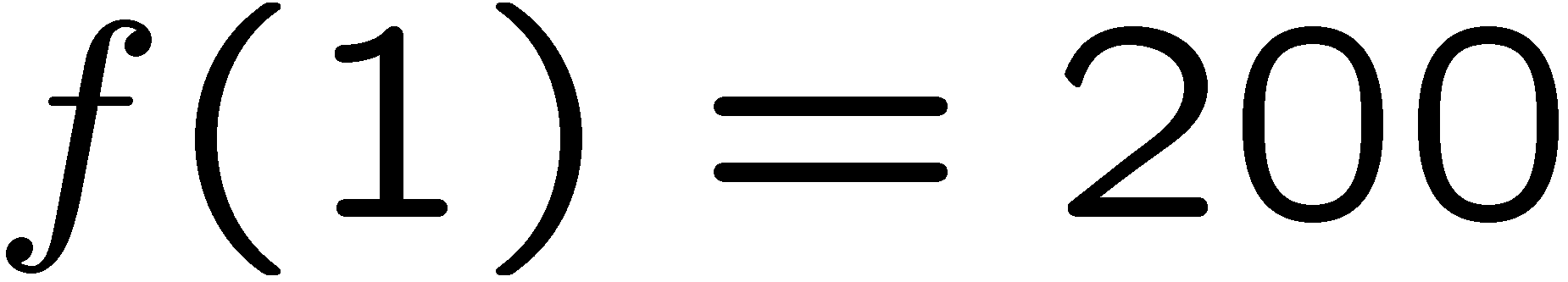 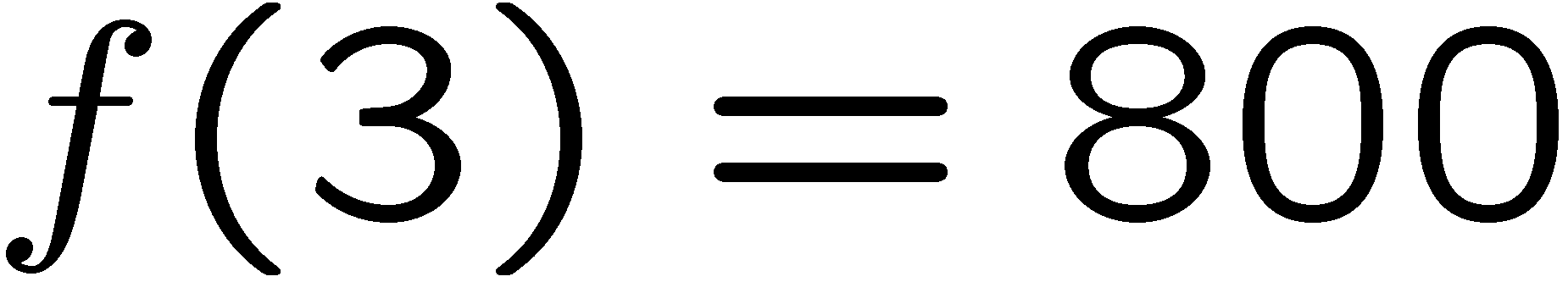 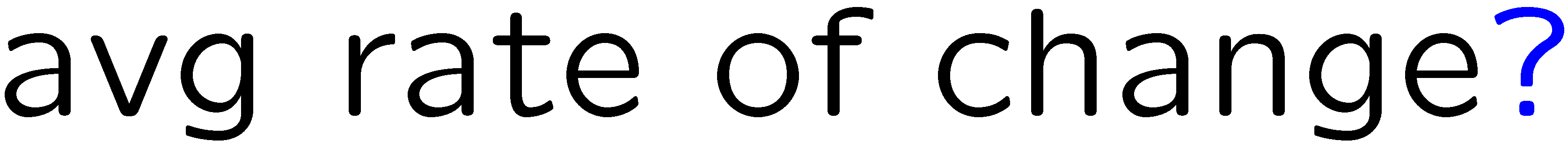 1
2
3
4
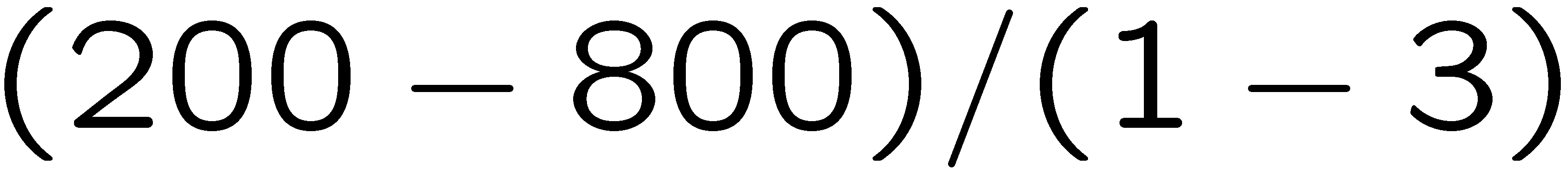 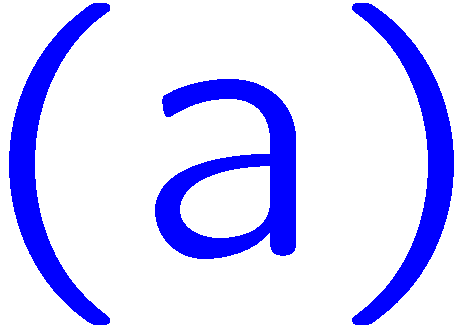 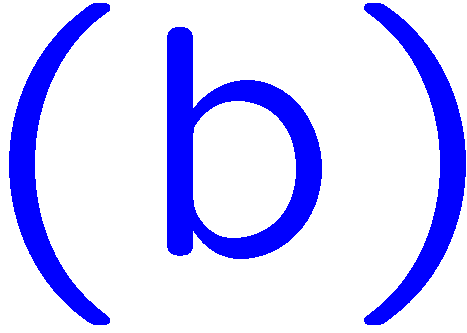 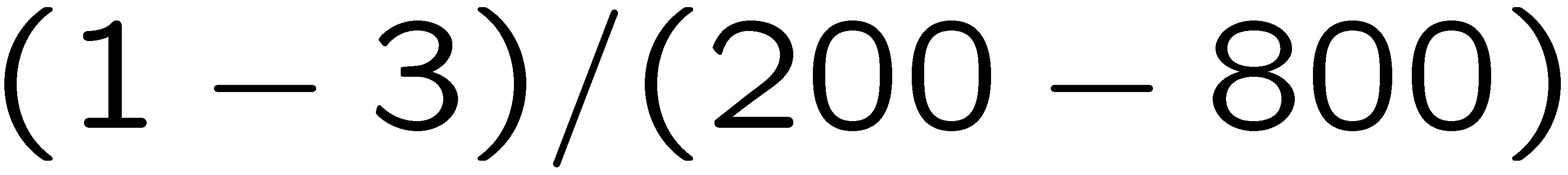 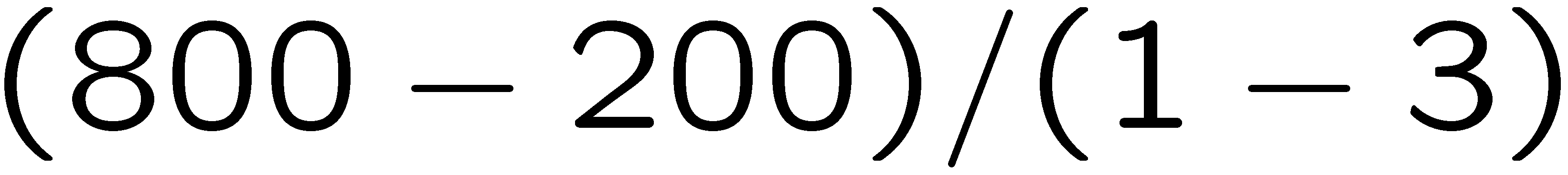 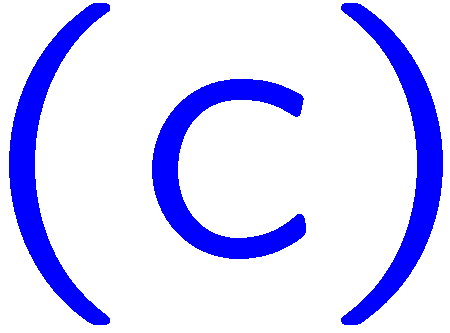 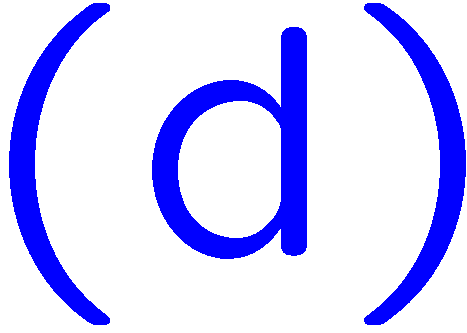 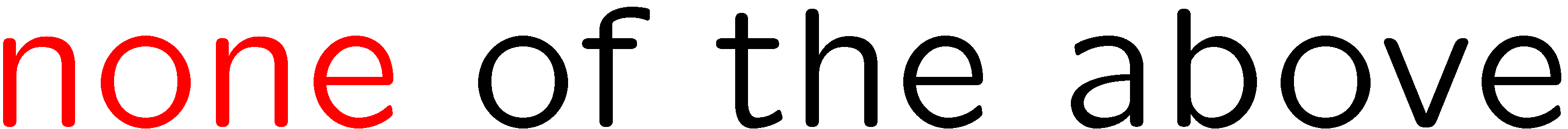 5
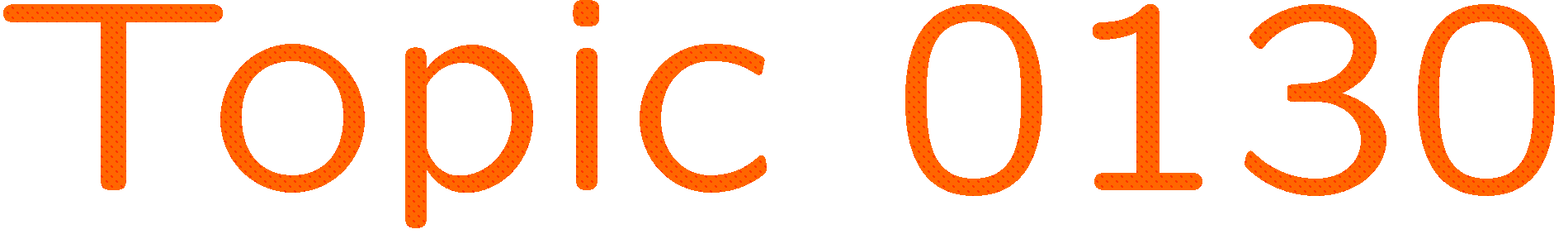 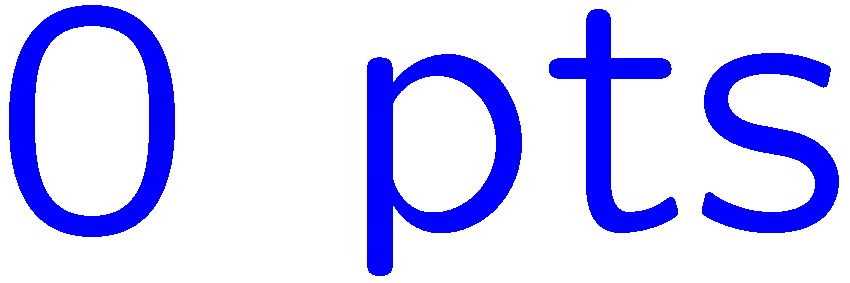 0 of 5
1+1=
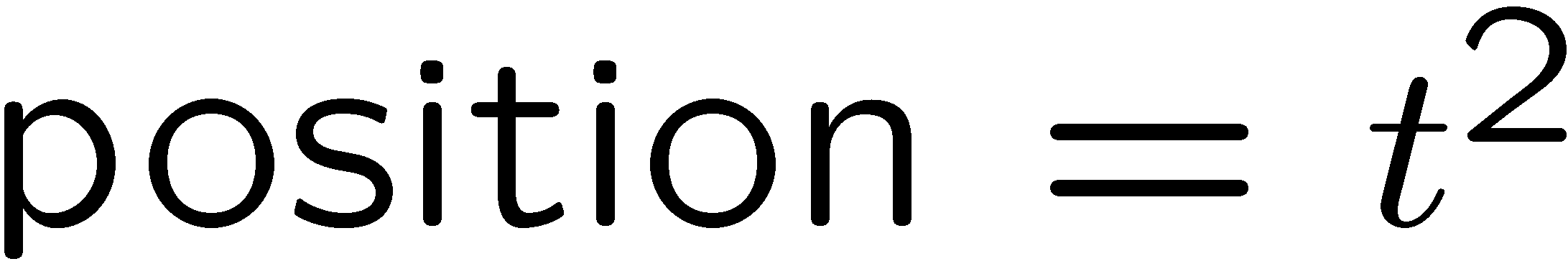 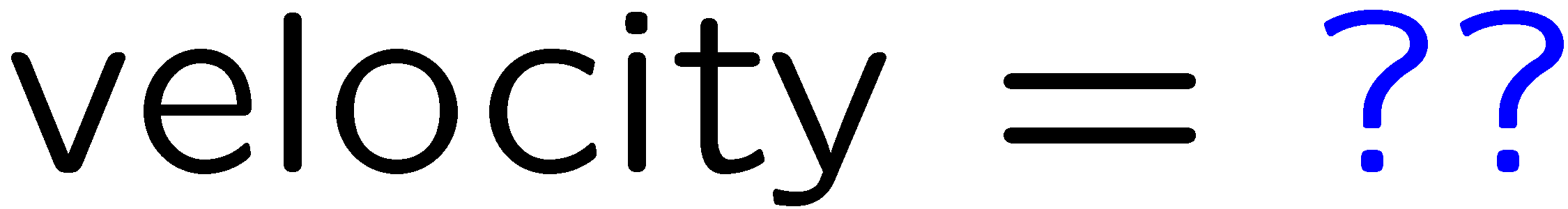 1
2
3
4
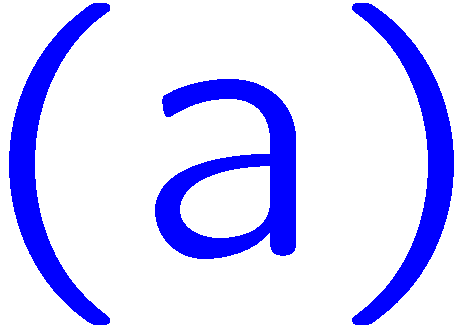 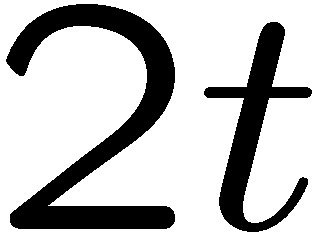 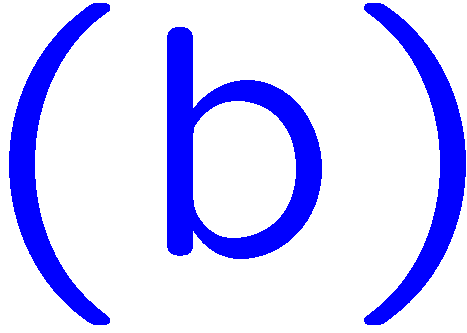 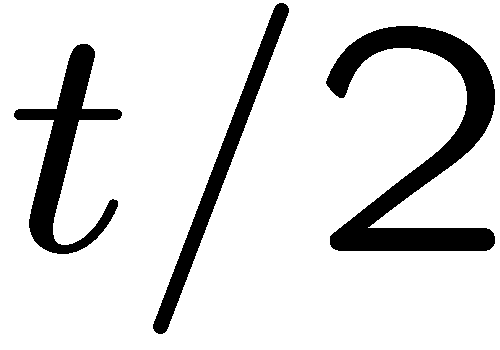 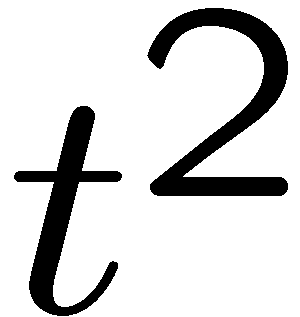 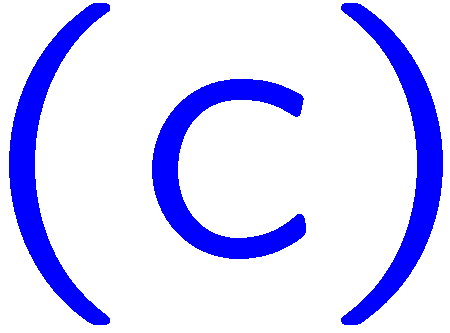 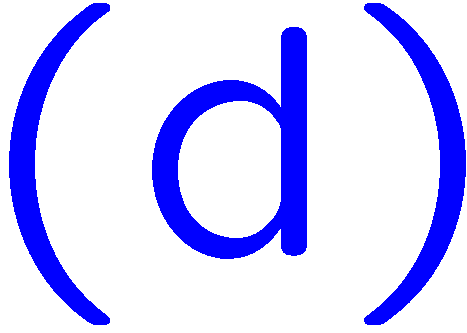 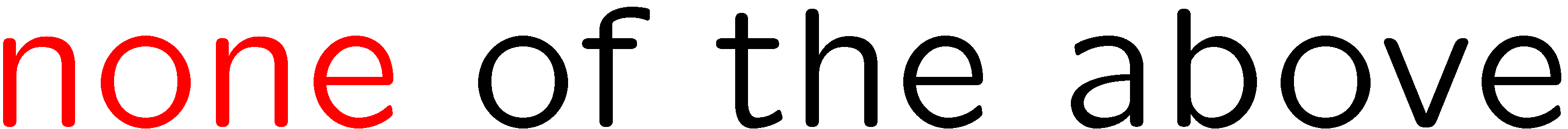 6
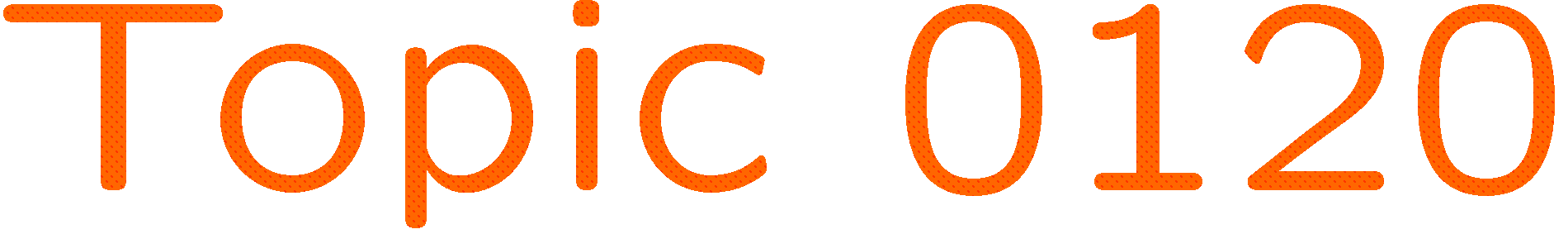 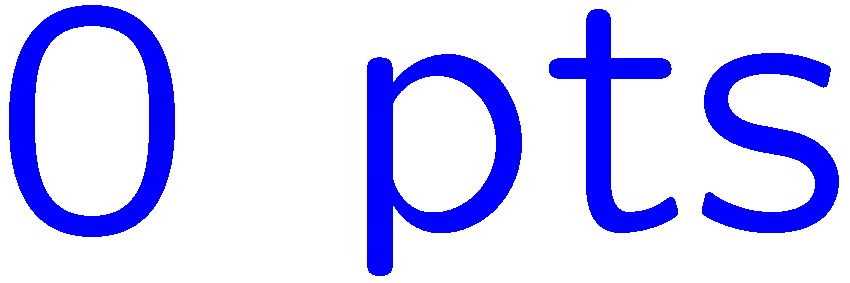 0 of 5
1+1=
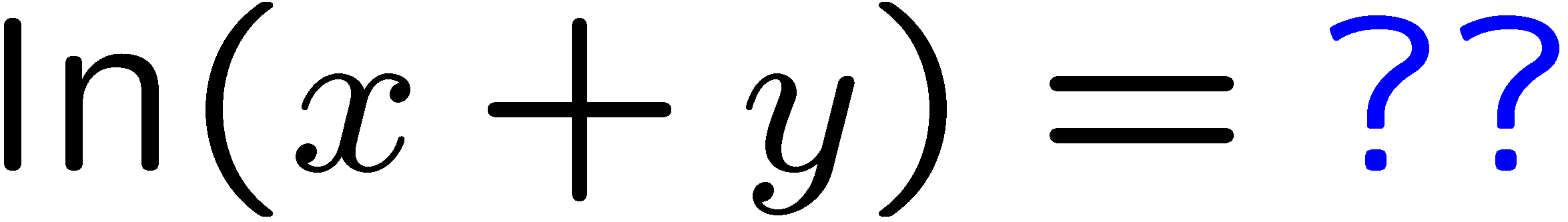 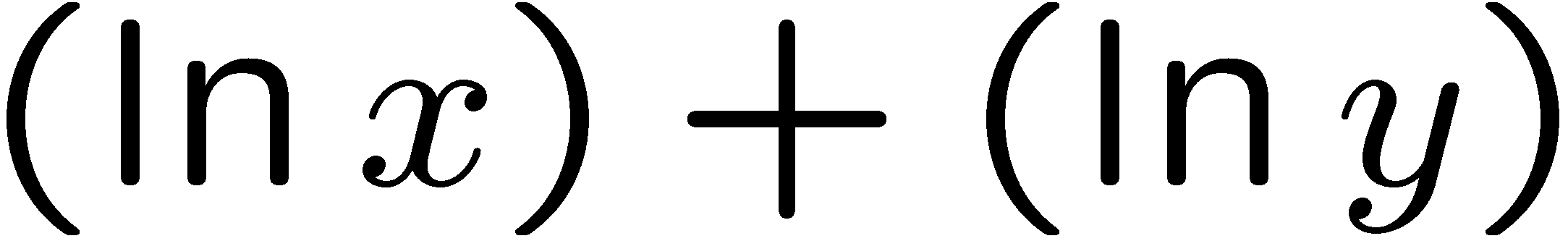 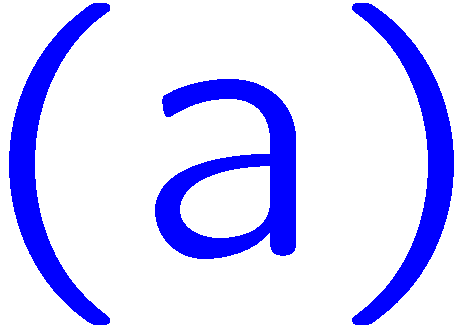 1
2
3
4
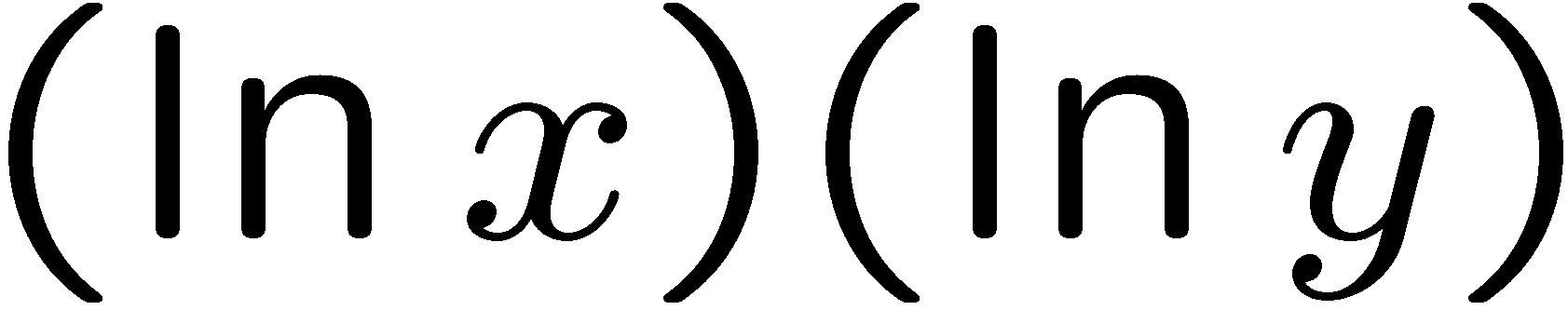 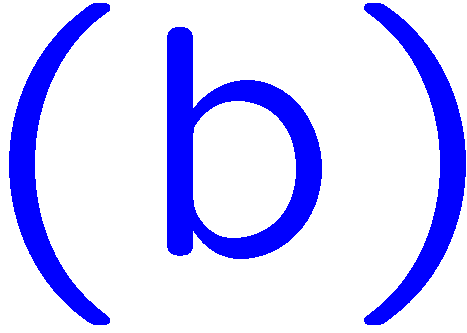 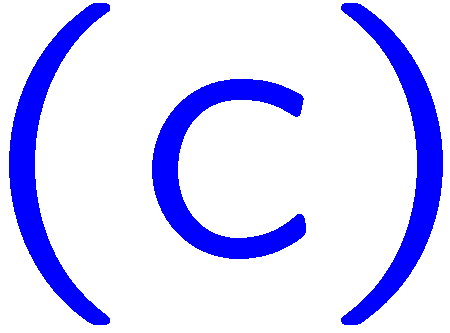 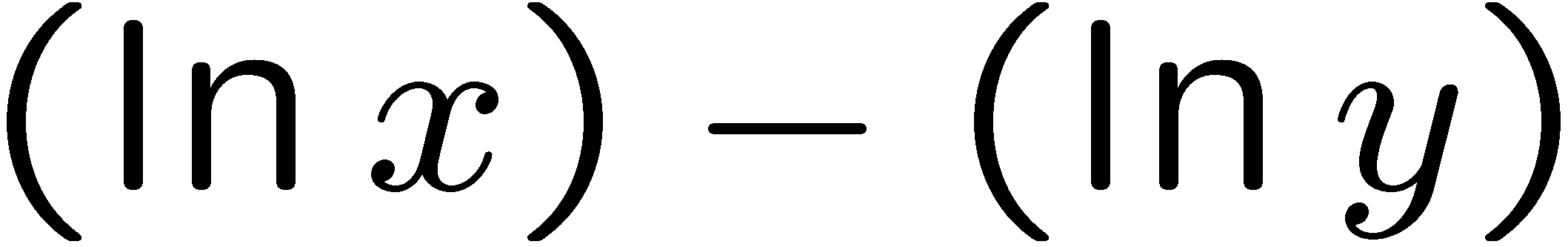 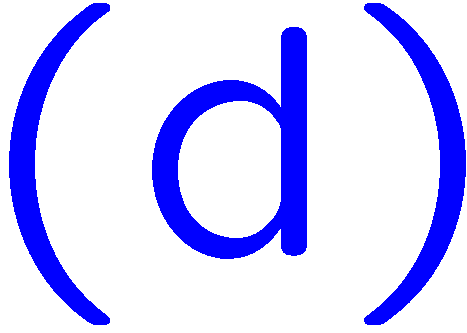 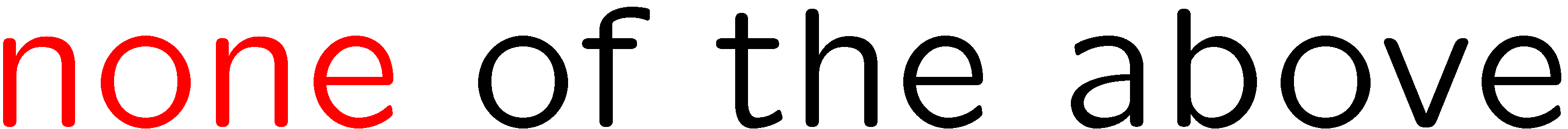 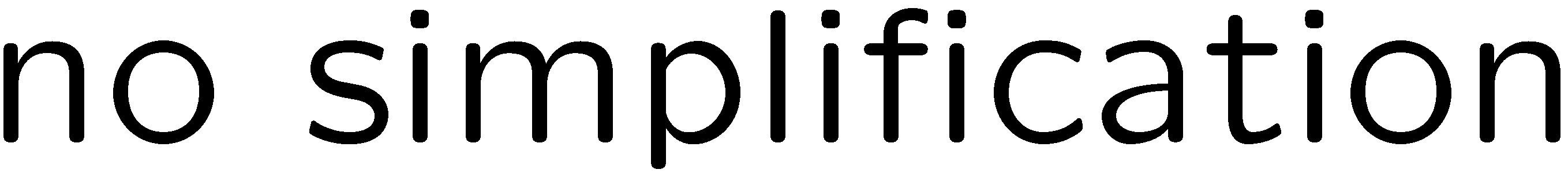 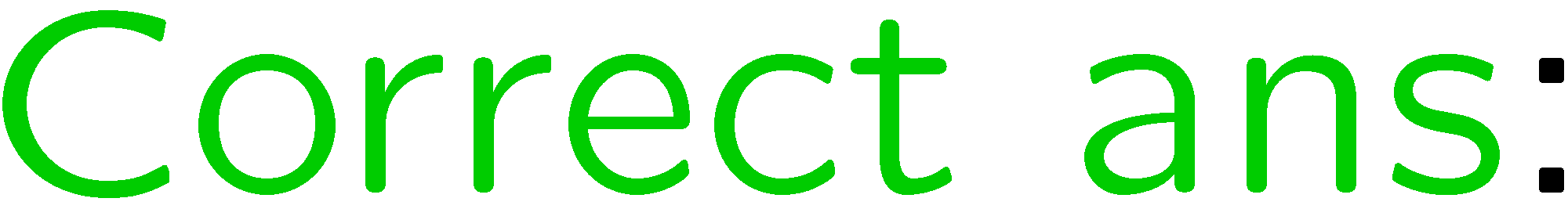 7
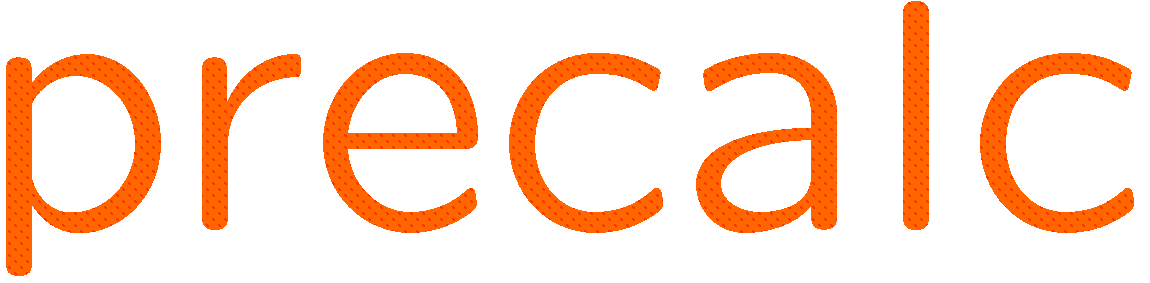 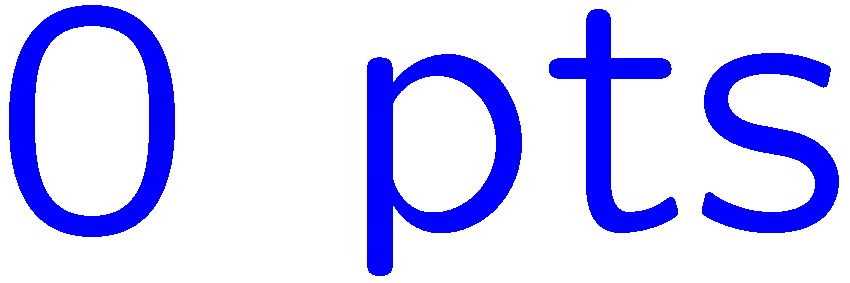 0 of 5
1+1=
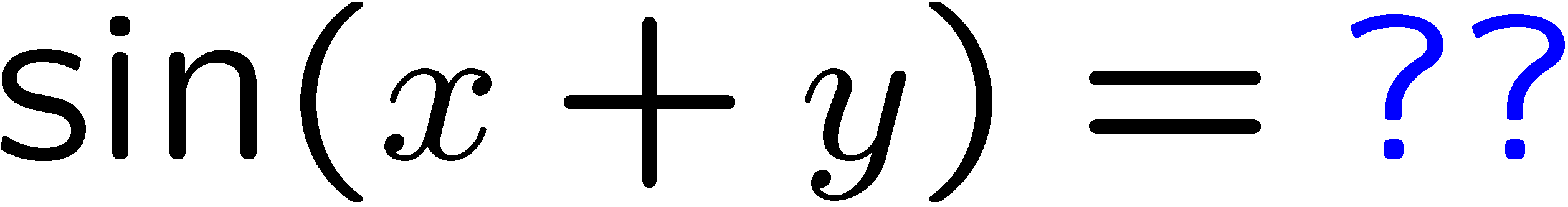 1
2
3
4
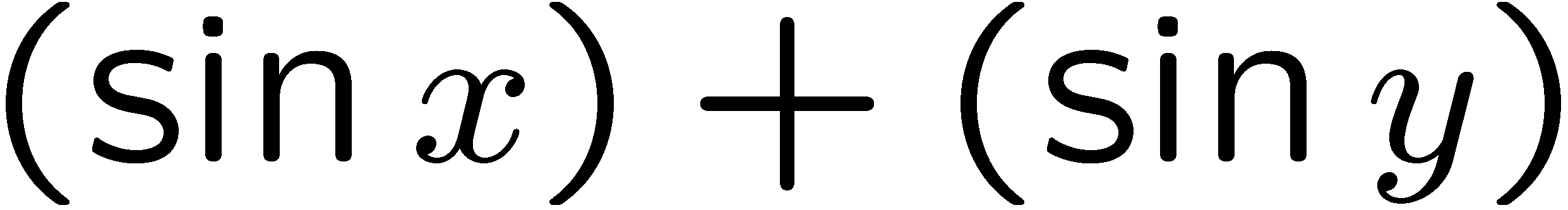 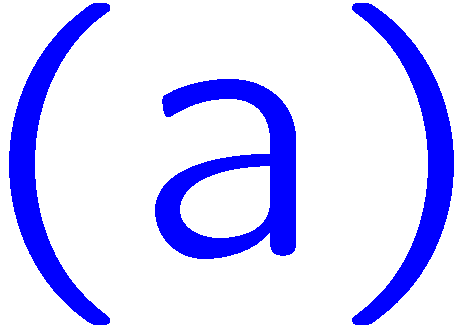 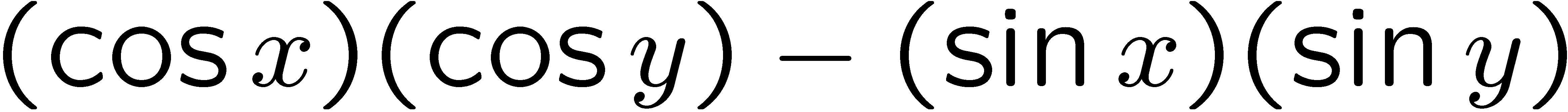 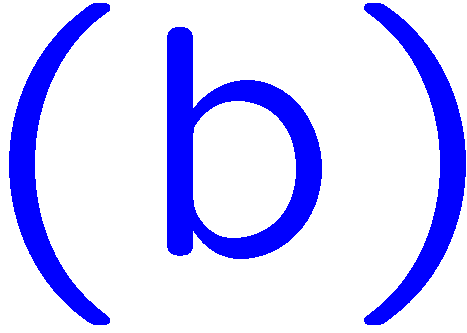 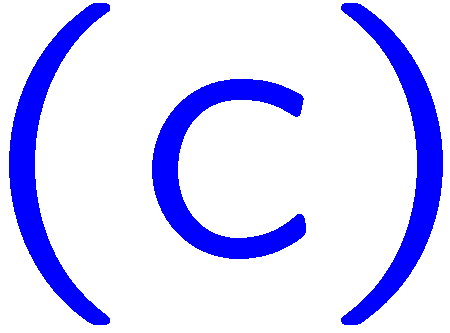 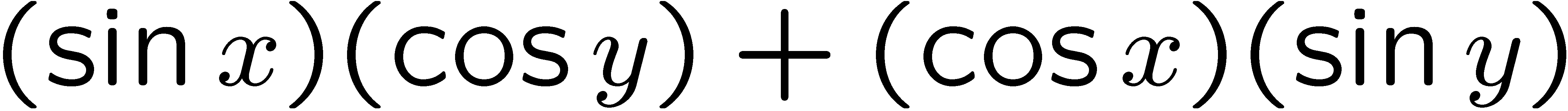 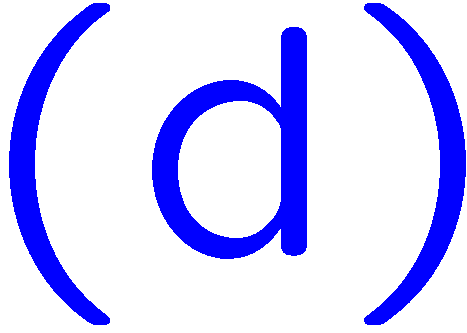 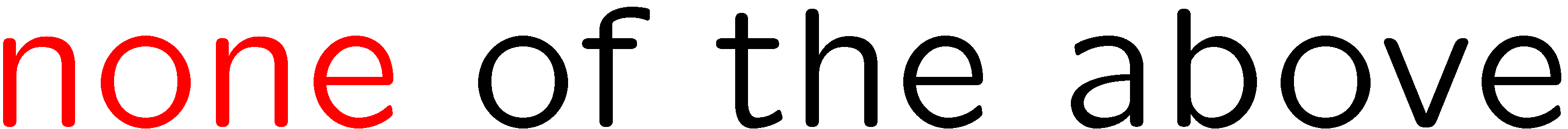 8
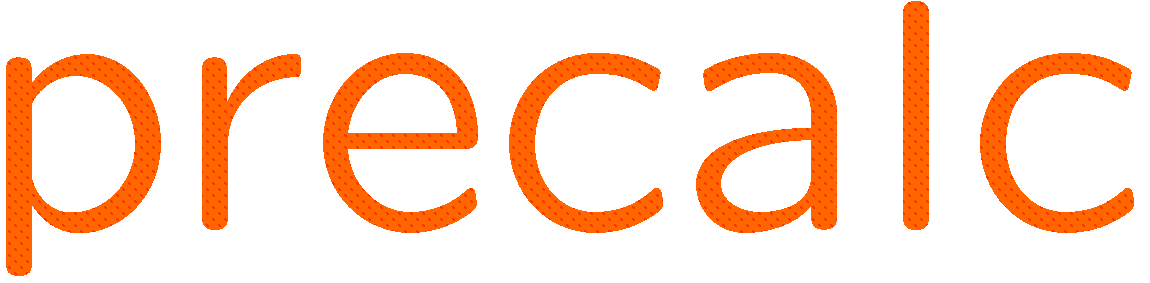 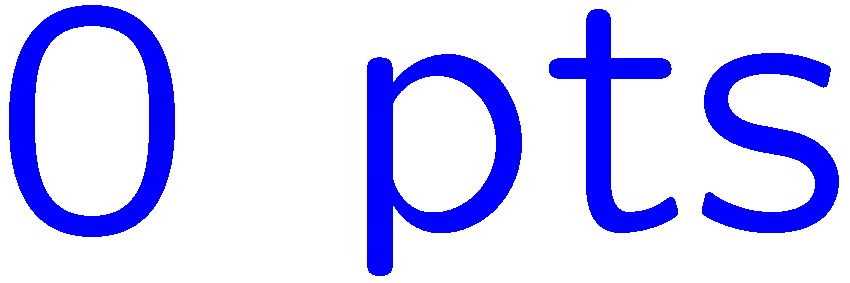 0 of 5
1+1=
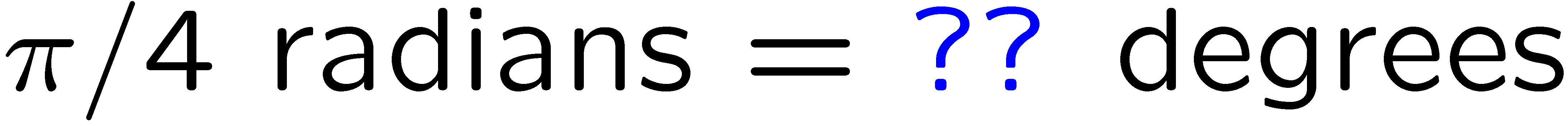 1
2
3
4
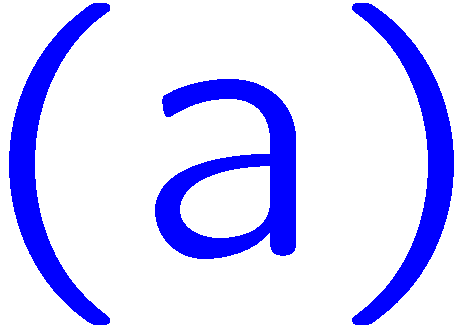 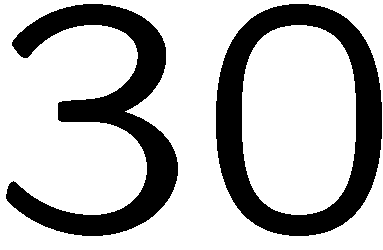 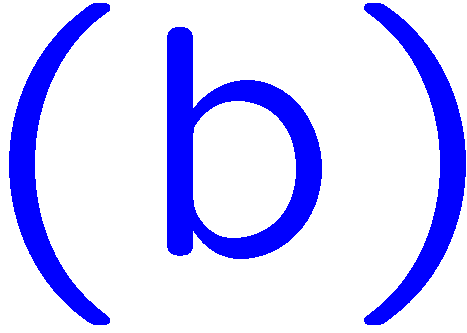 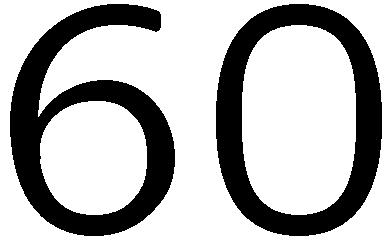 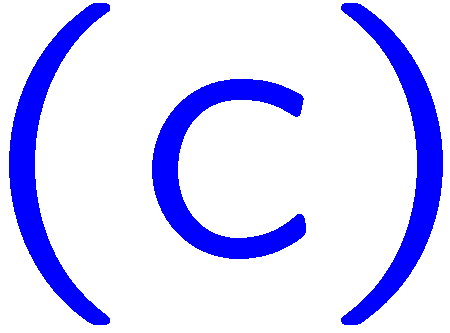 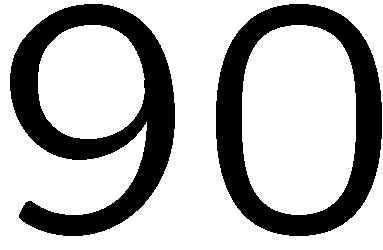 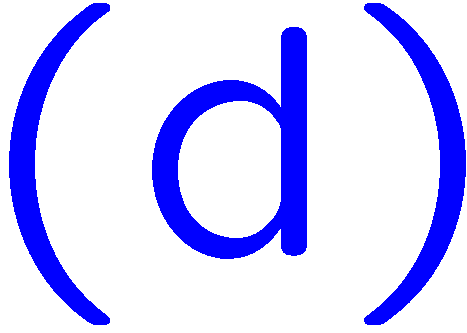 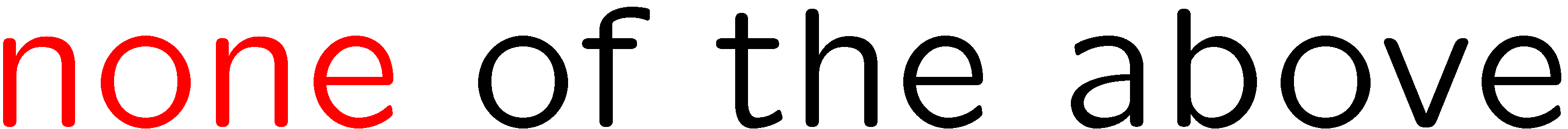 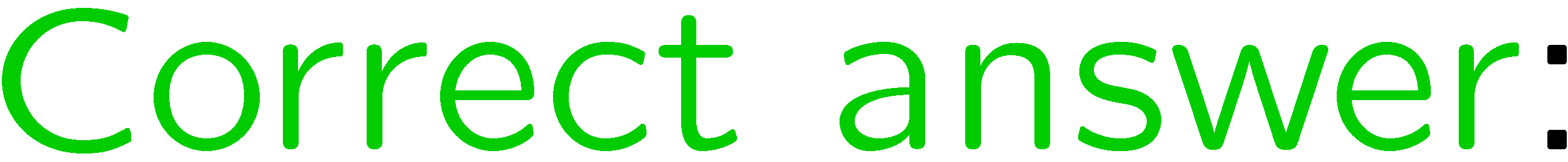 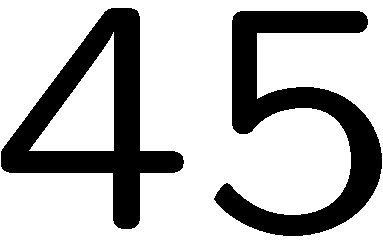 9
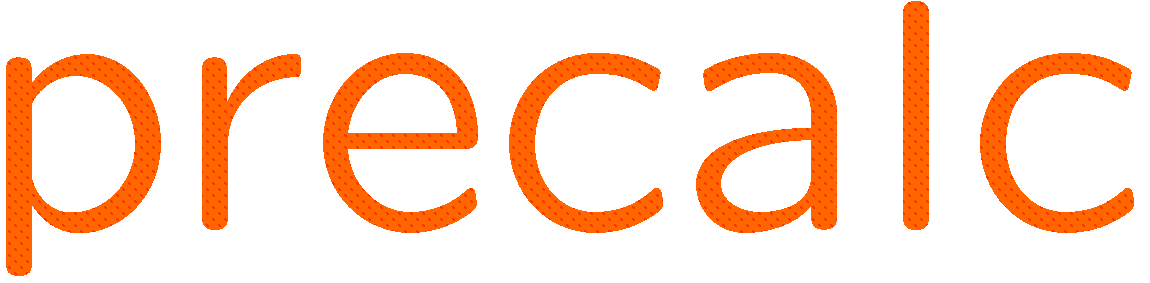 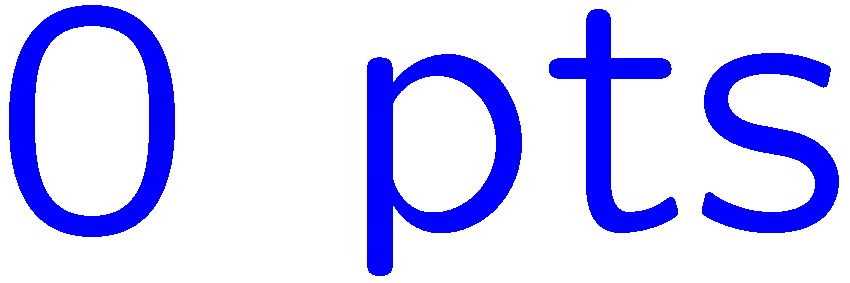 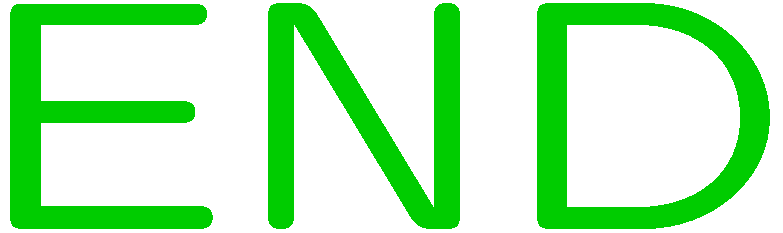 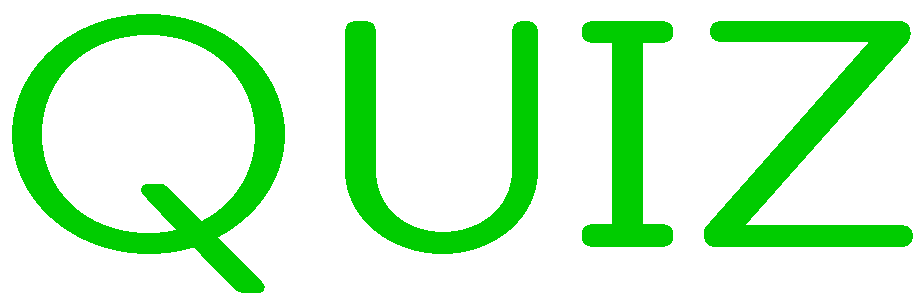 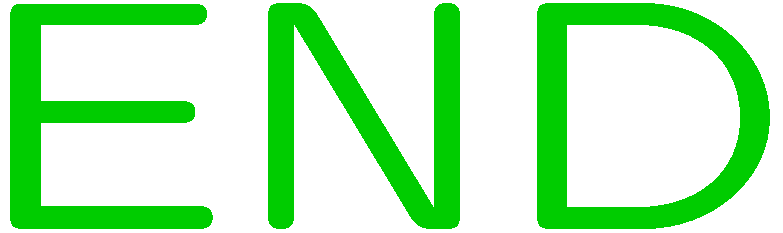 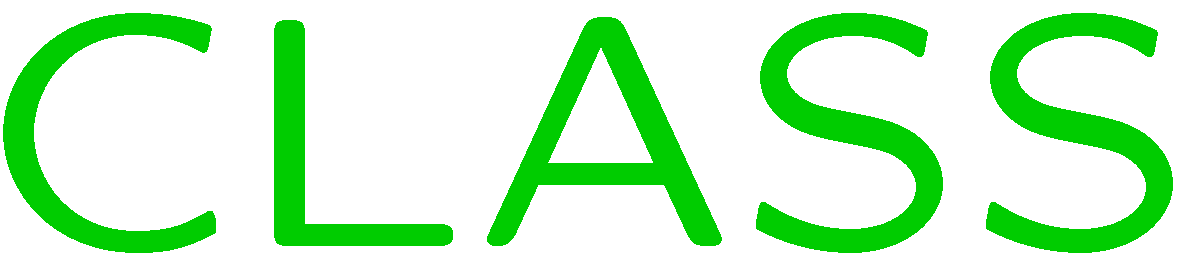 0 of 5
1+1=
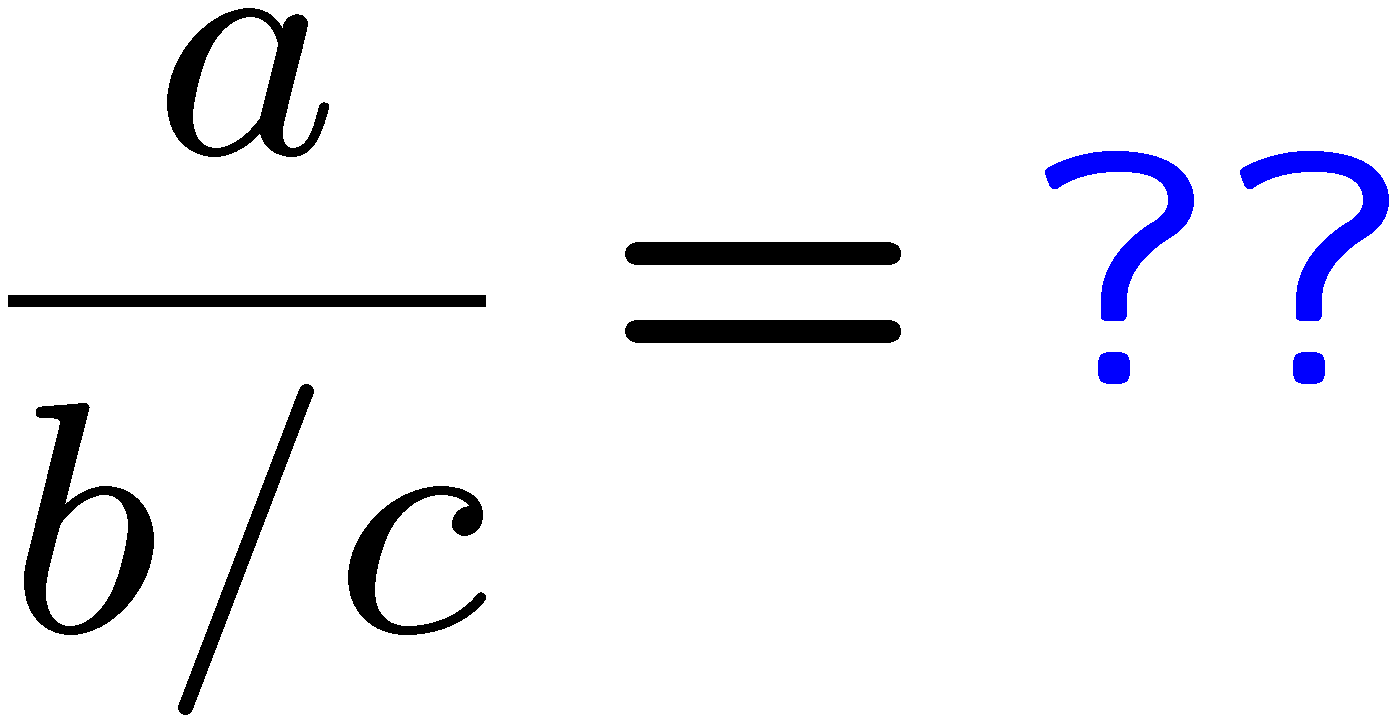 1
2
3
4
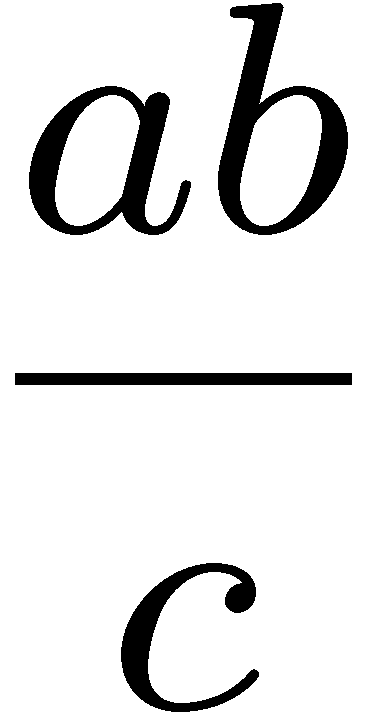 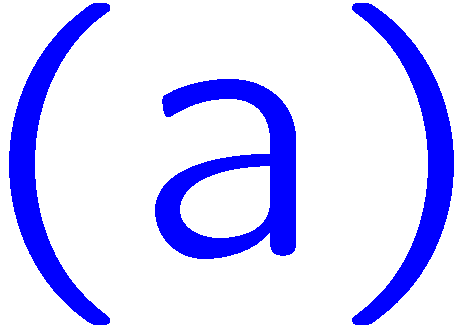 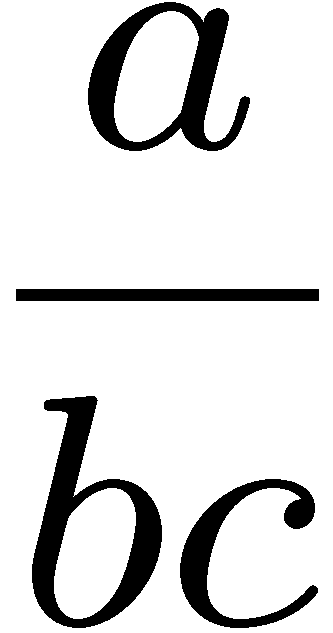 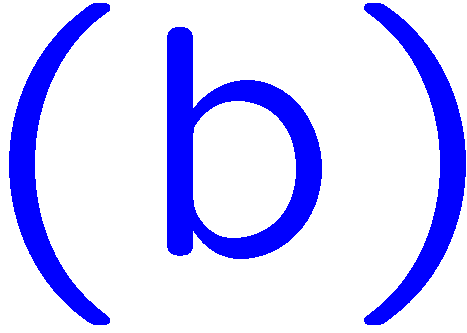 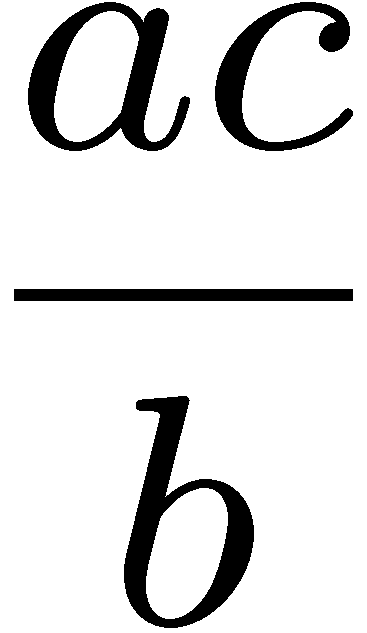 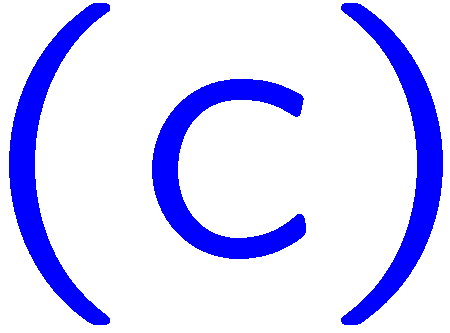 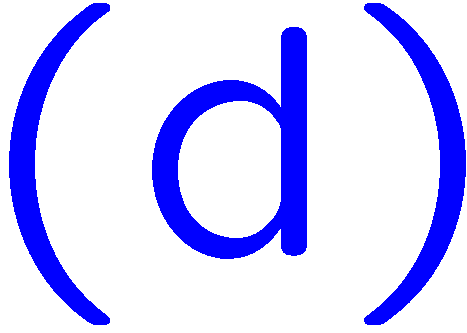 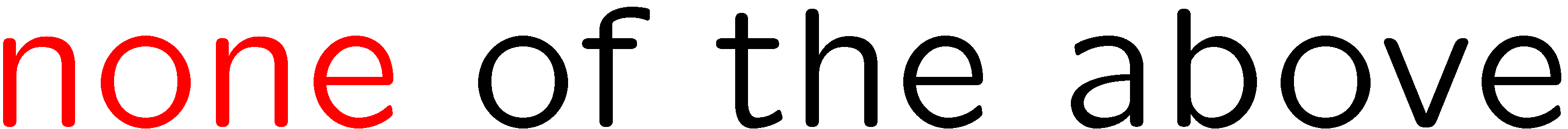 12
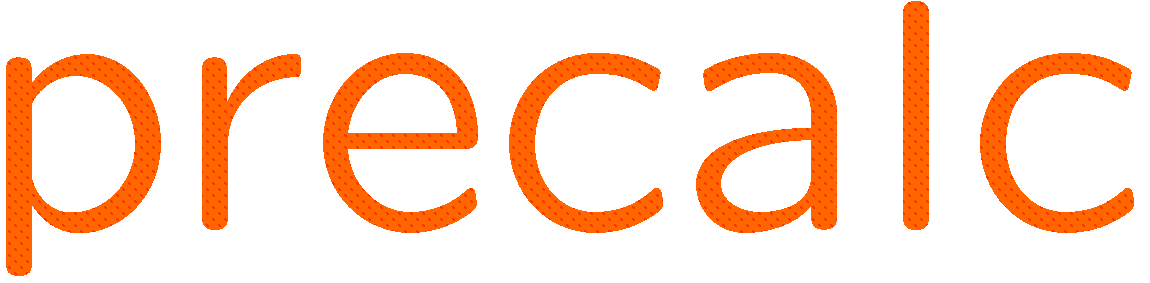 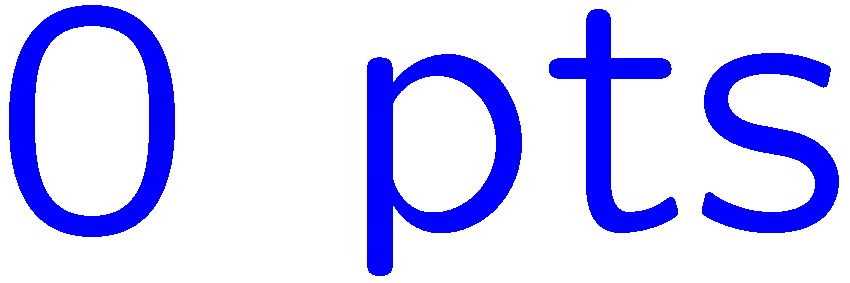 0 of 5
1+1=
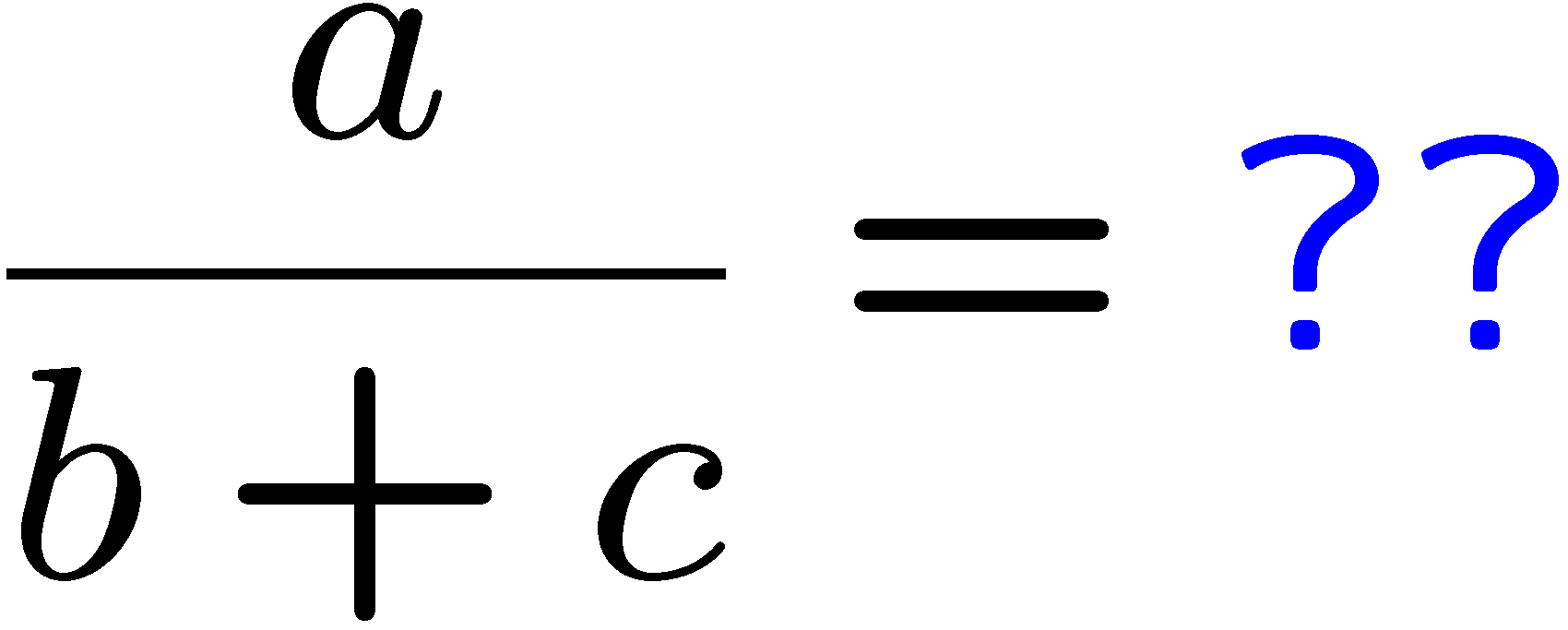 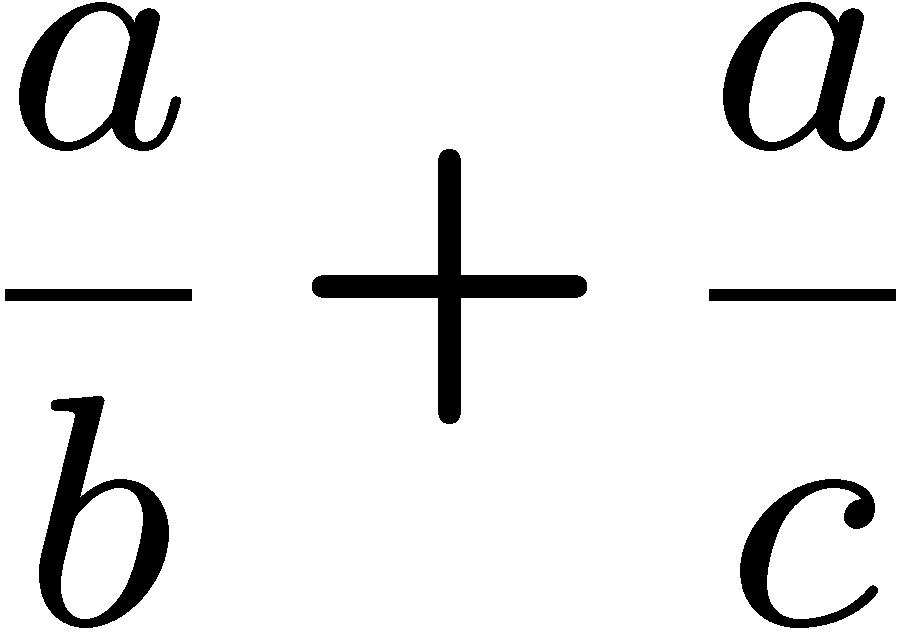 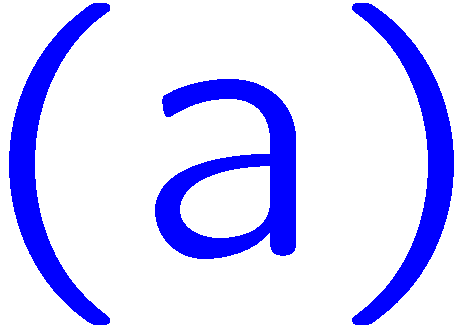 1
2
3
4
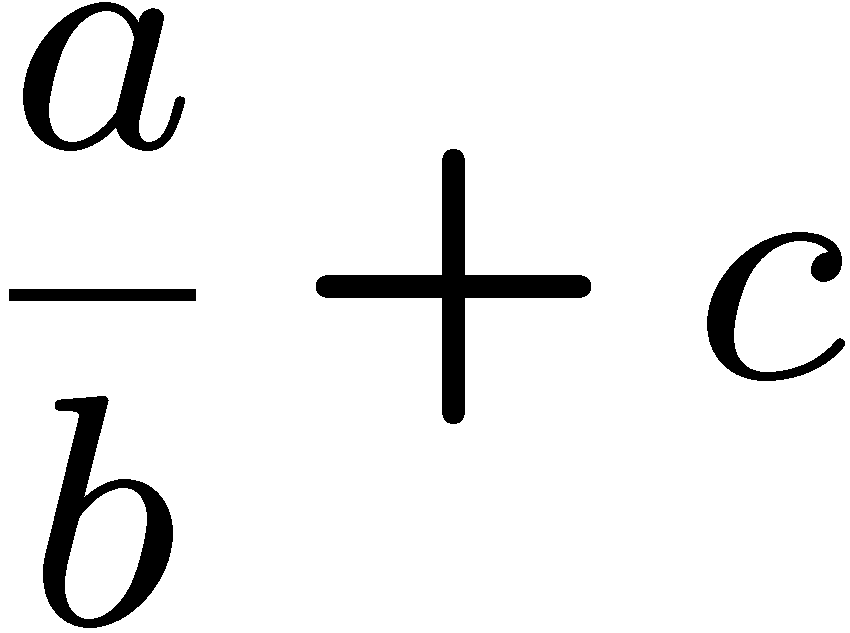 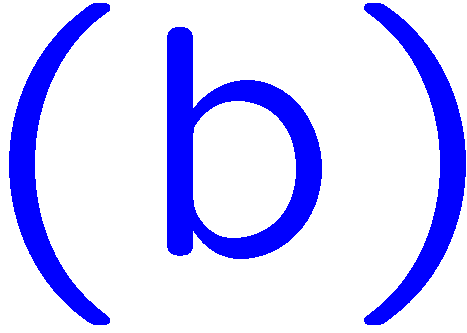 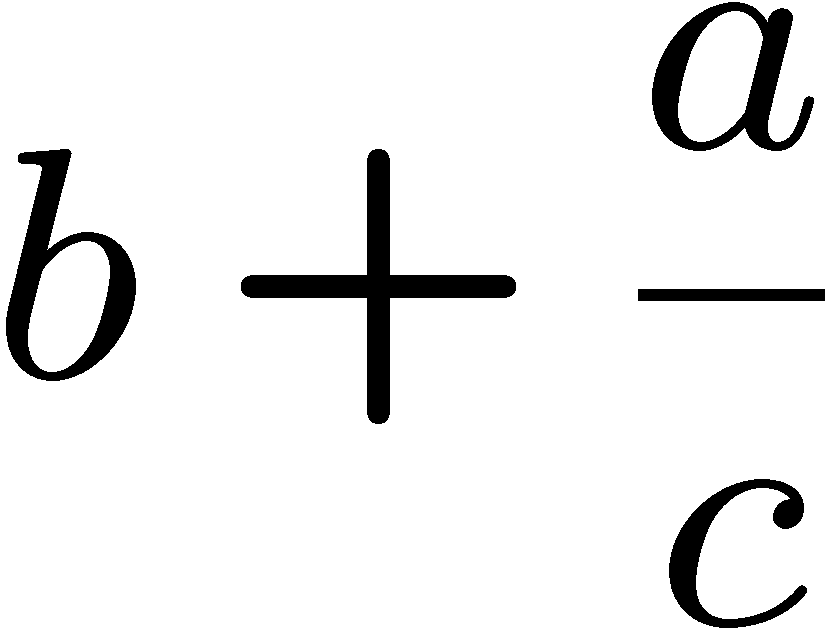 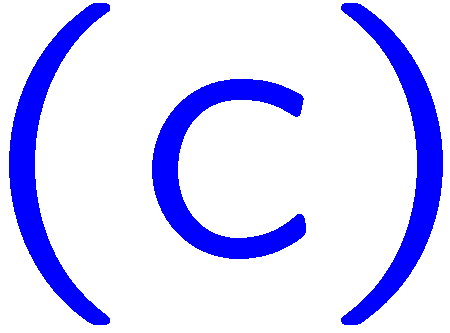 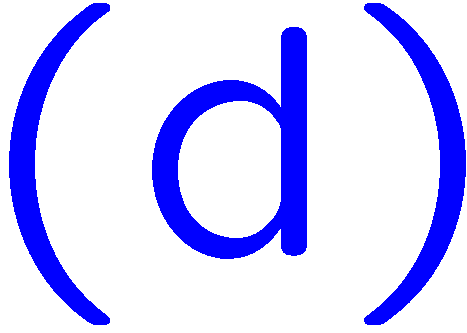 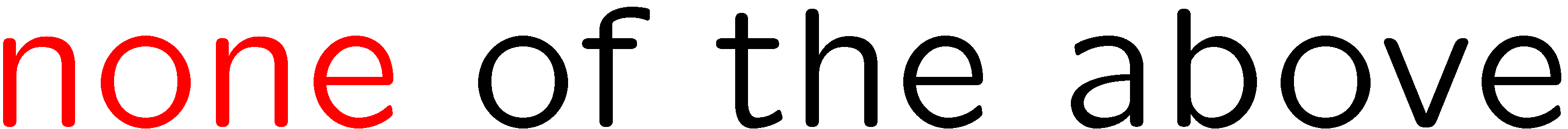 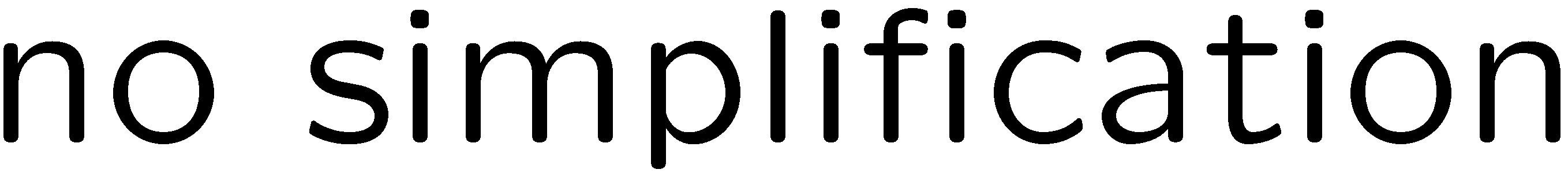 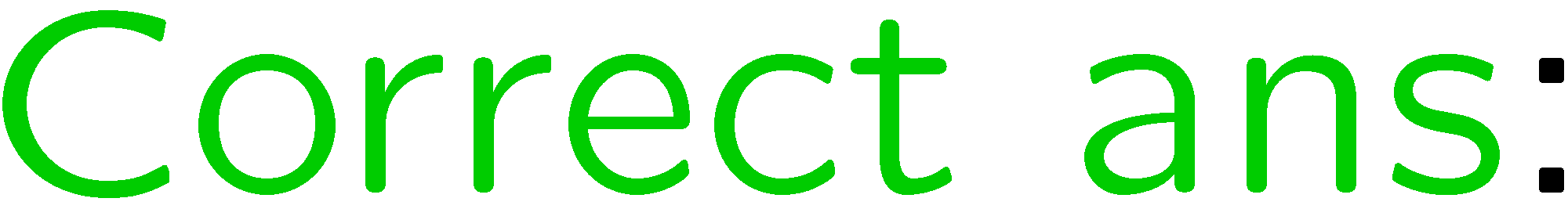 13
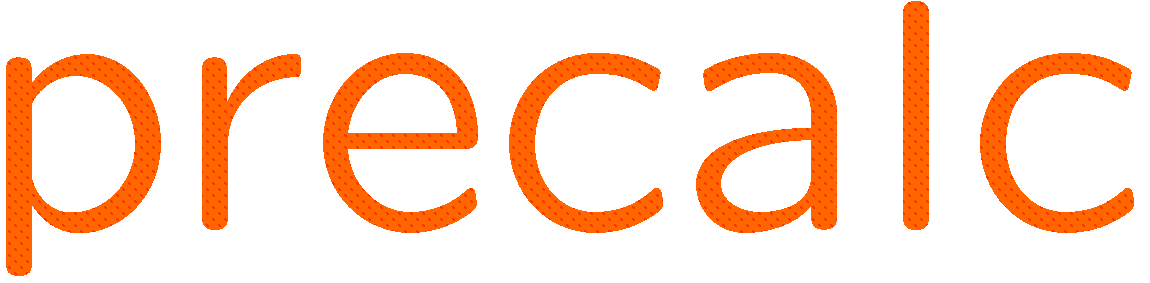 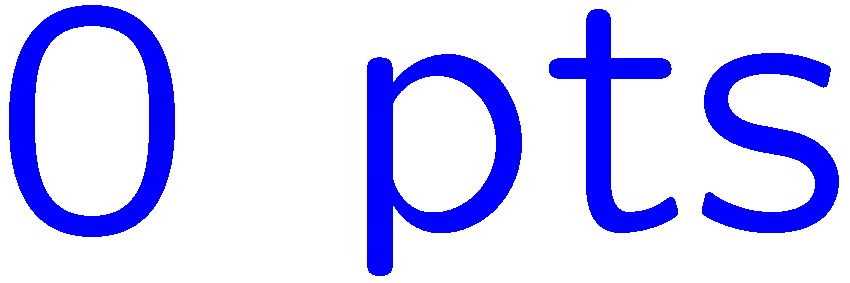 0 of 5
1+1=
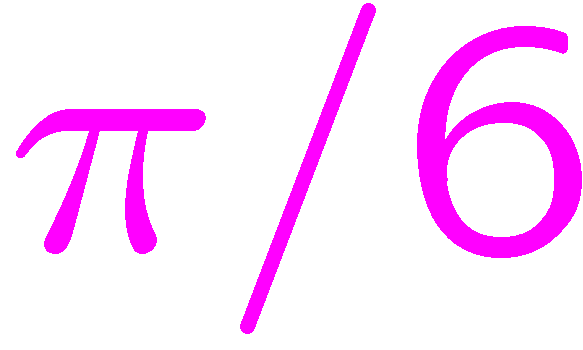 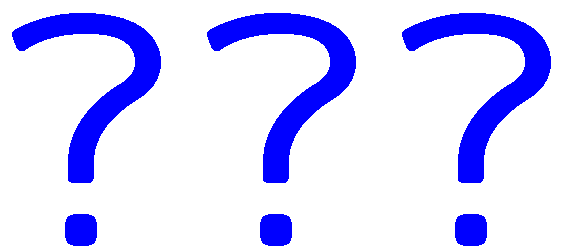 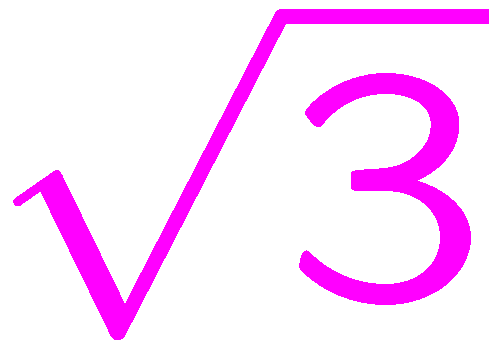 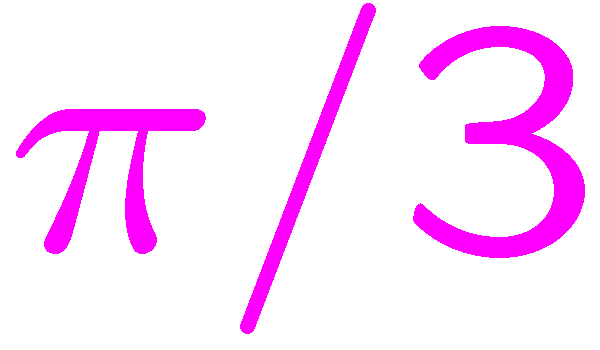 1
2
3
4
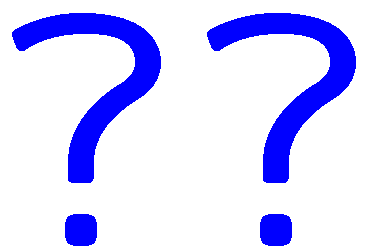 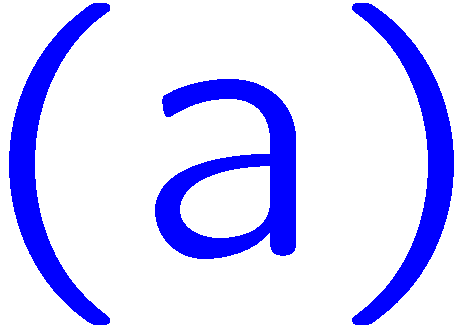 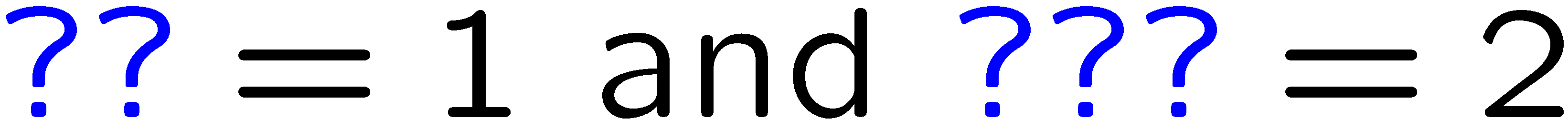 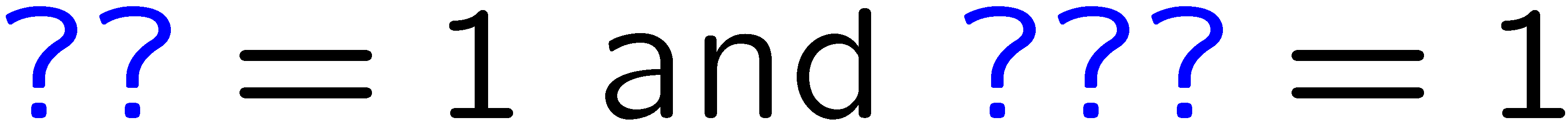 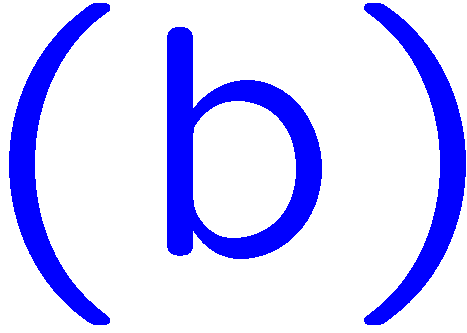 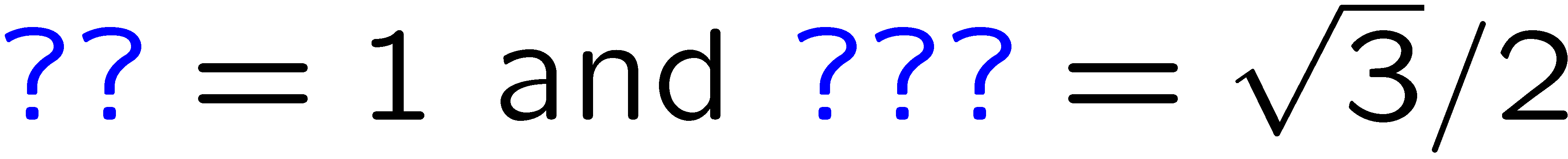 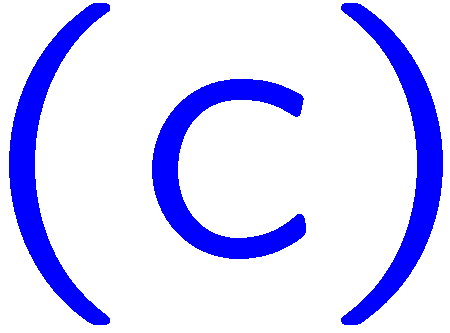 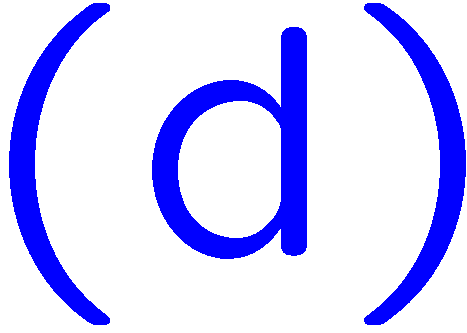 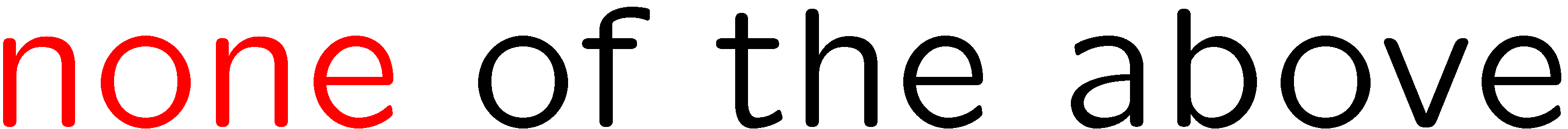 14
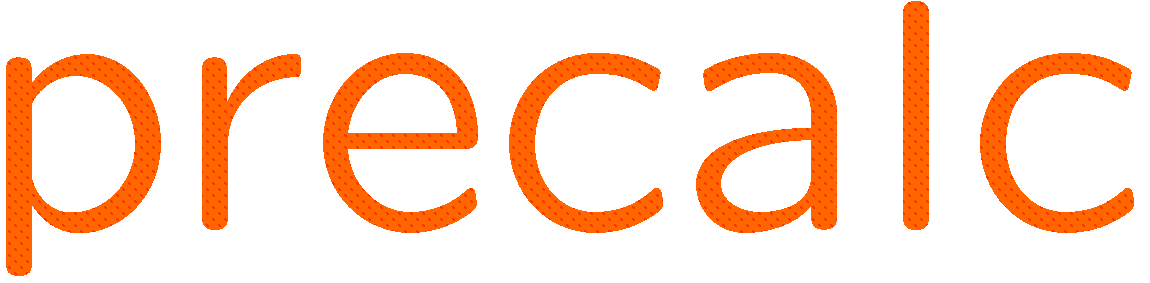 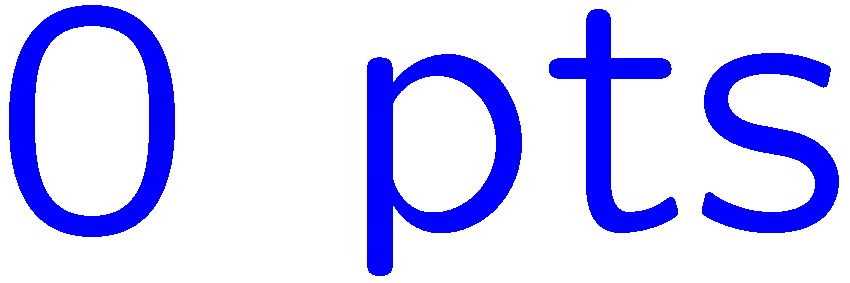 0 of 5
1+1=
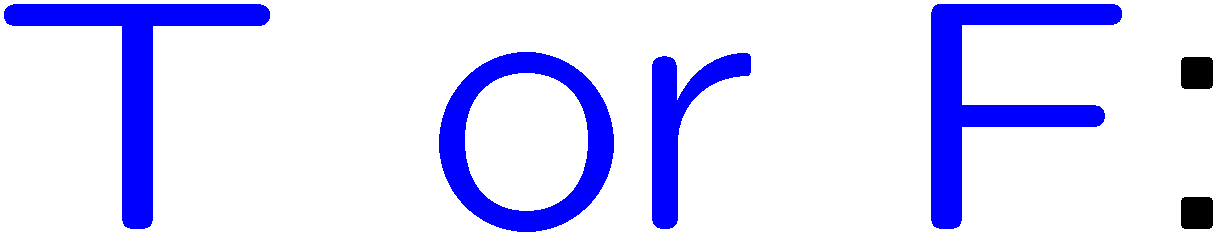 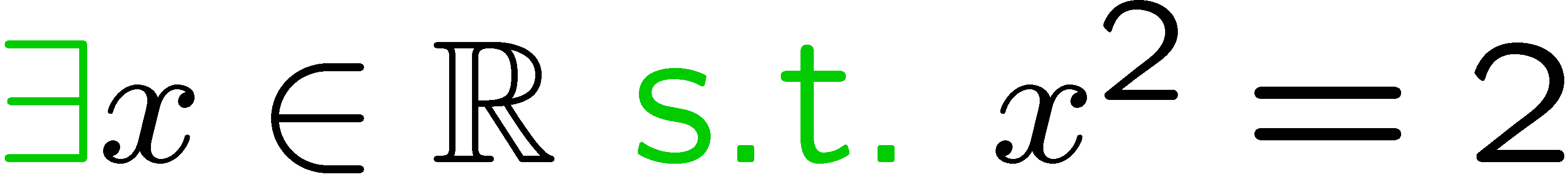 1
2
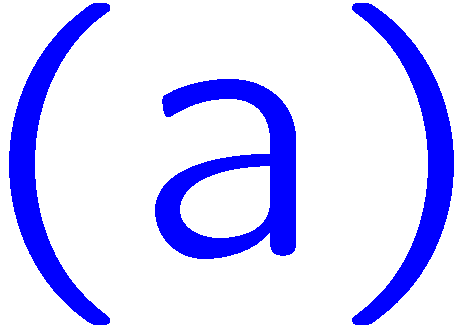 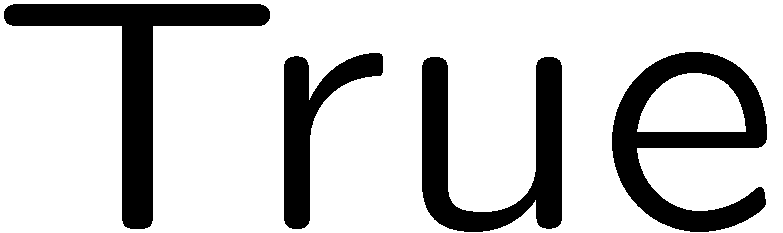 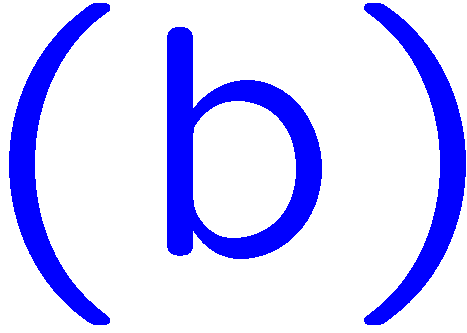 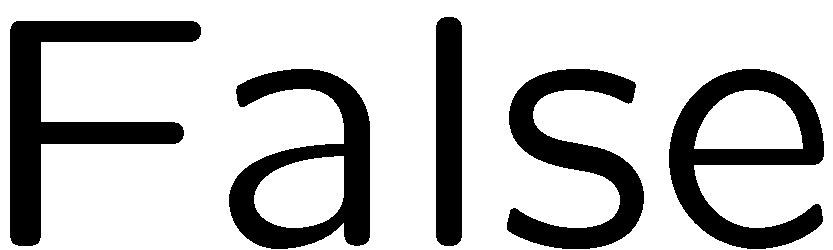 15
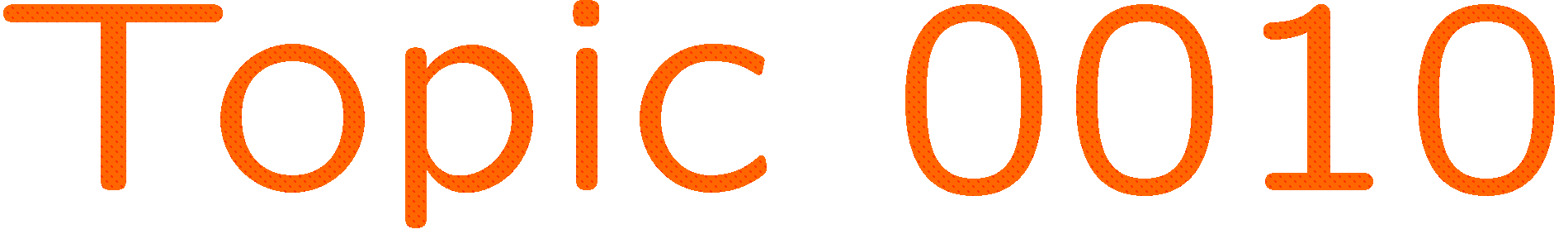 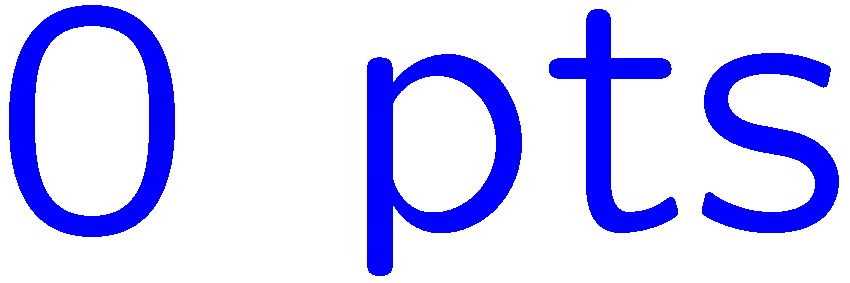 0 of 5
1+1=
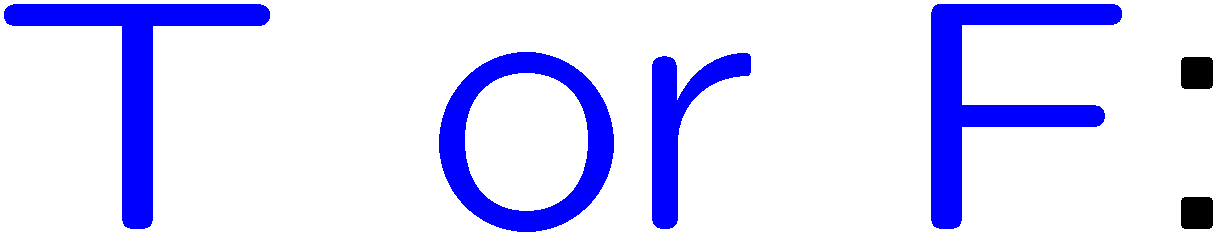 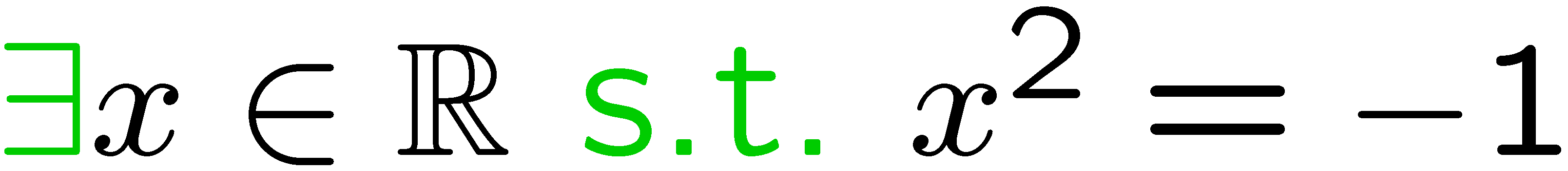 1
2
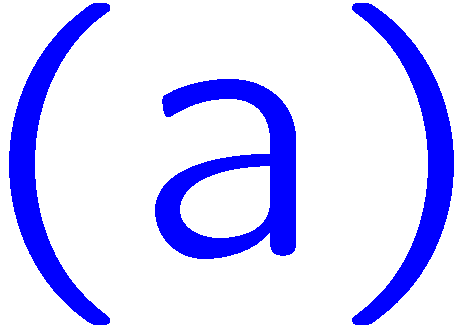 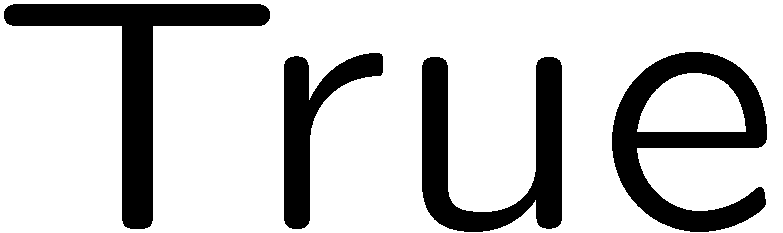 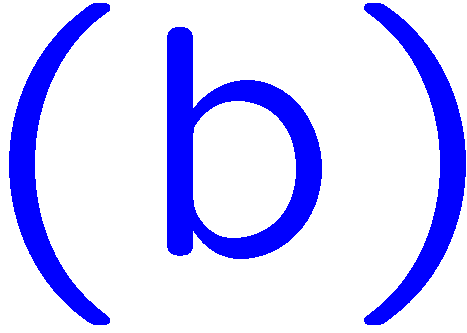 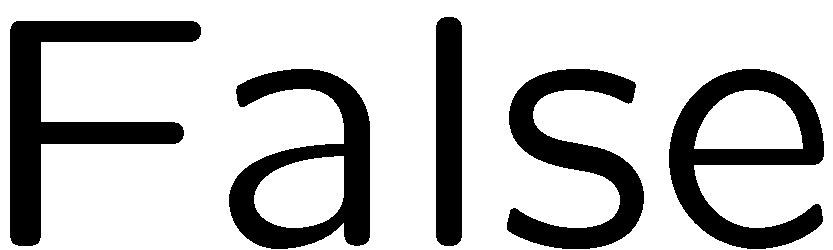 16
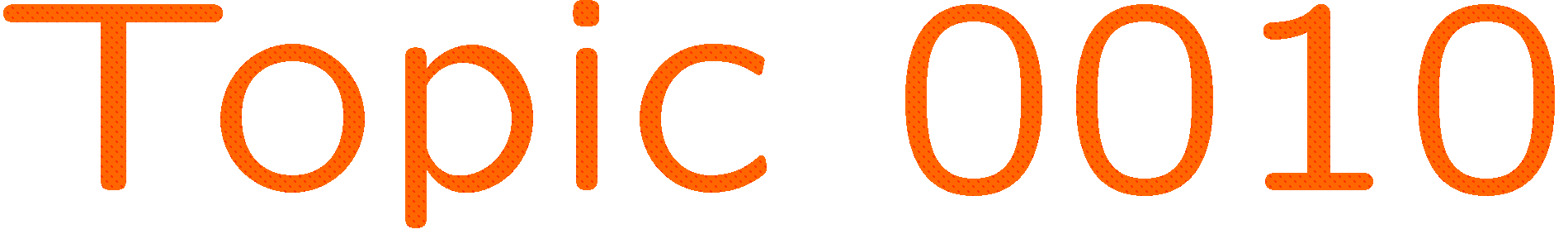 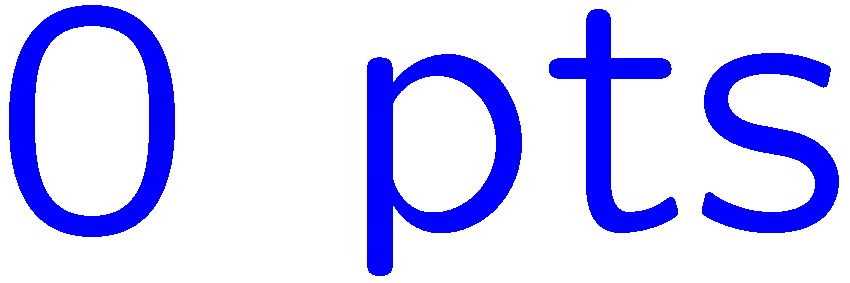 0 of 5
1+1=
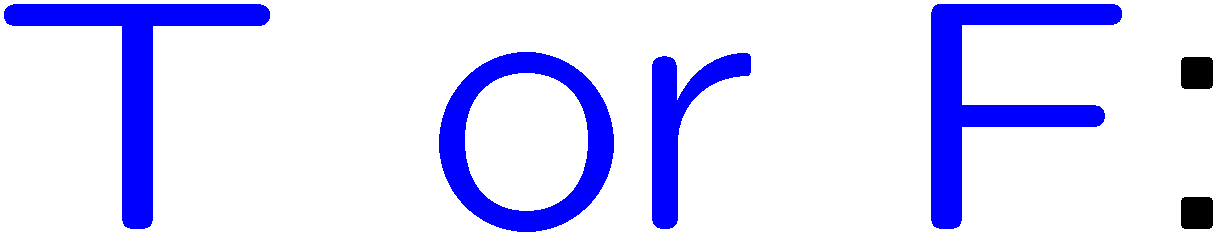 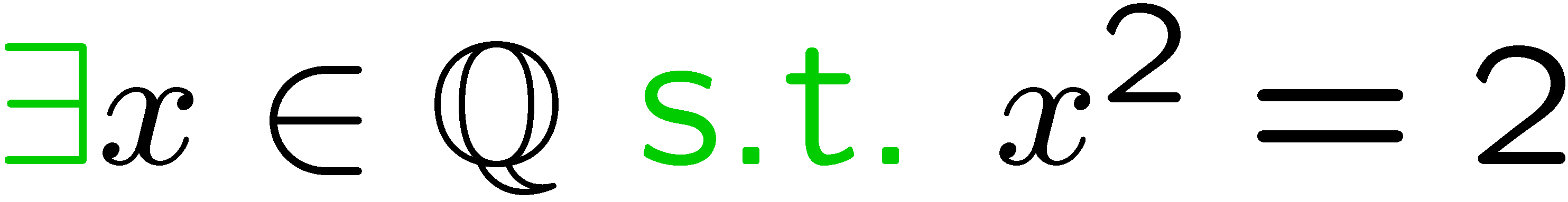 1
2
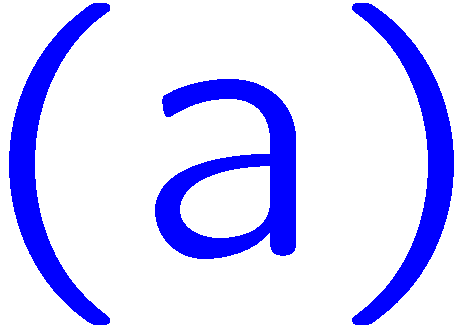 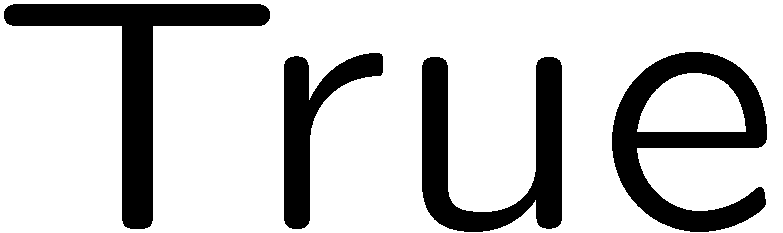 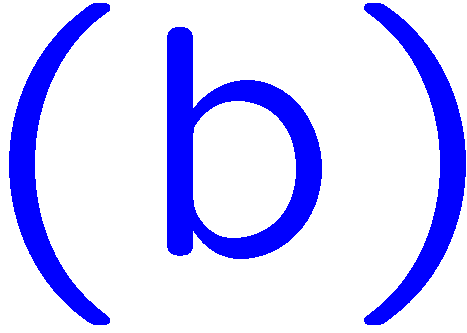 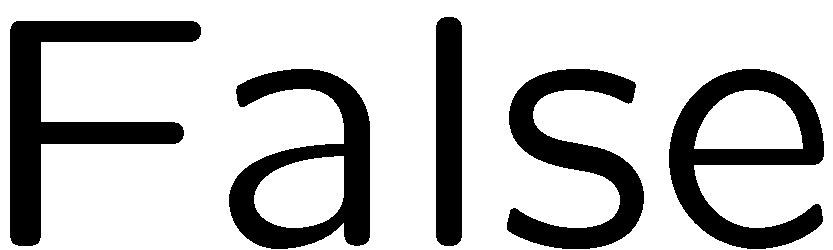 17
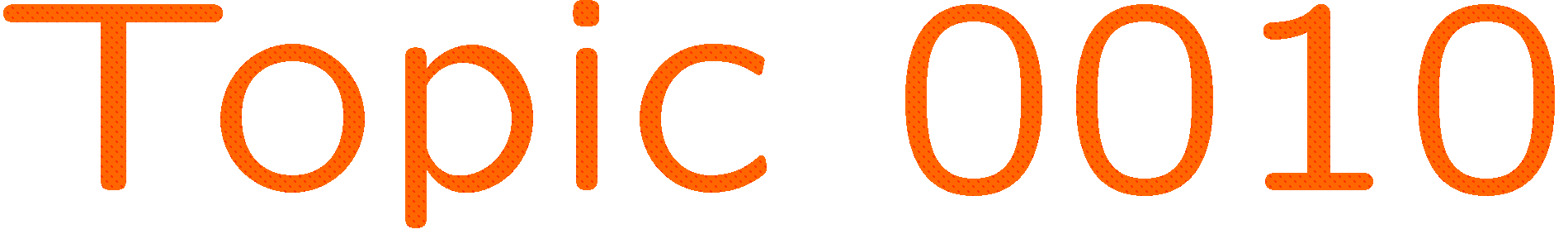 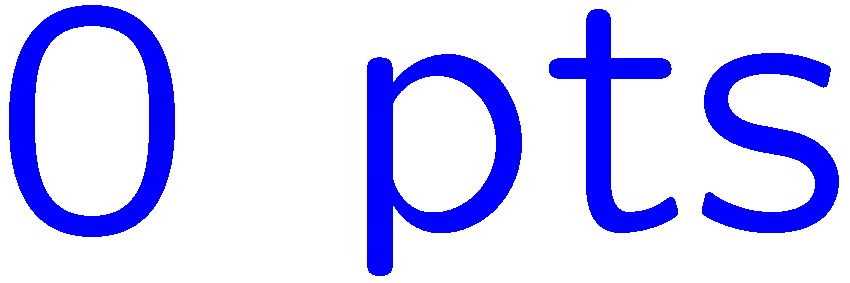 0 of 5
1+1=
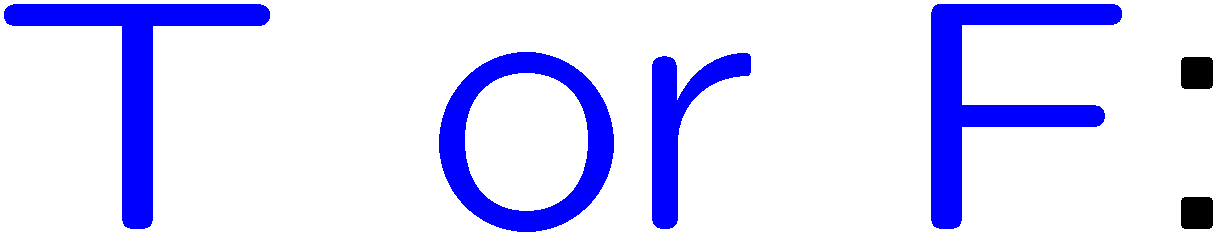 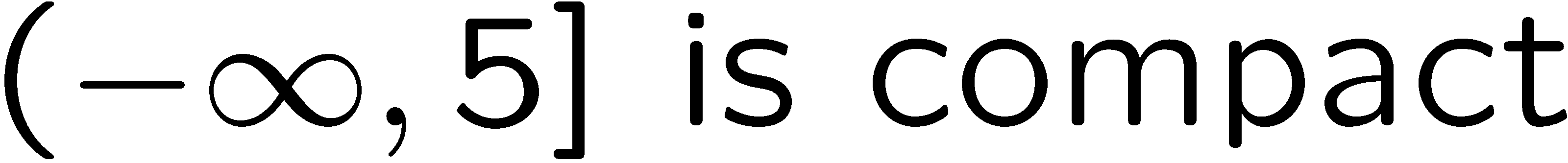 1
2
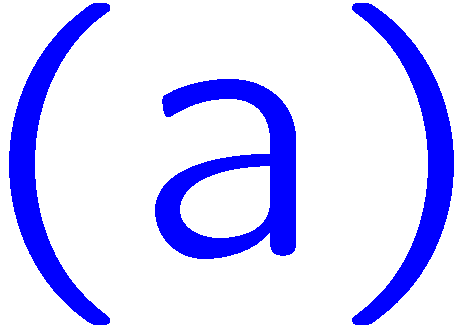 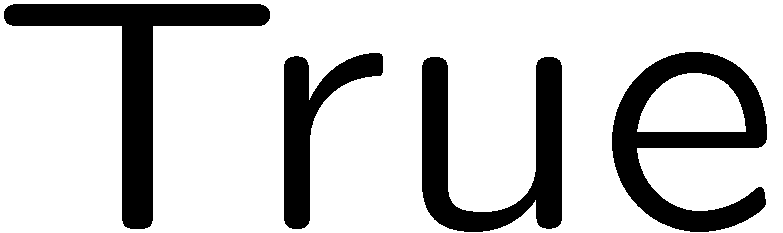 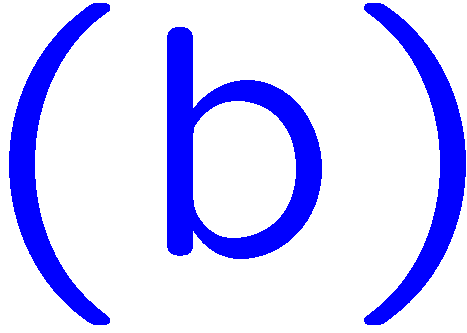 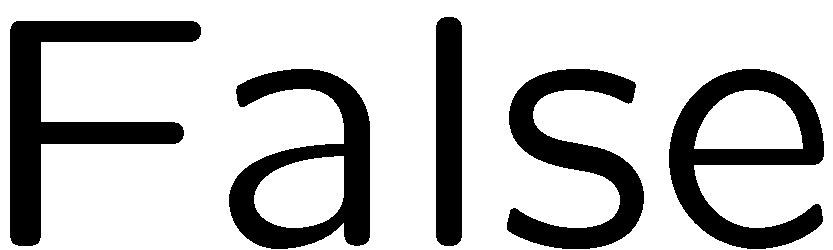 18
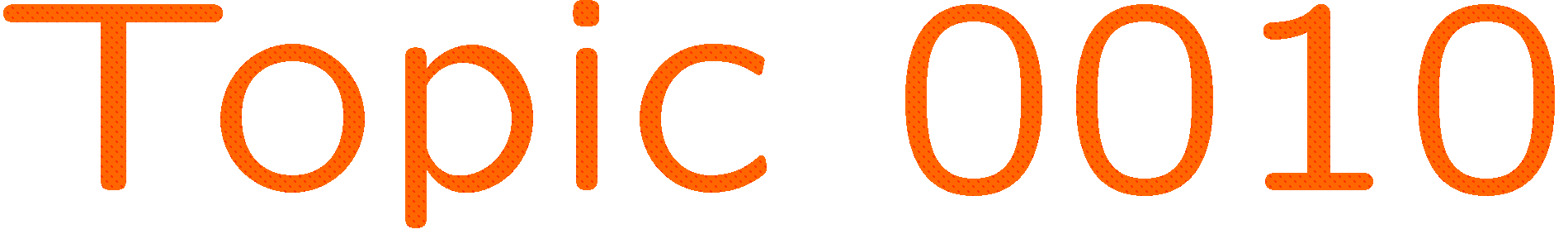 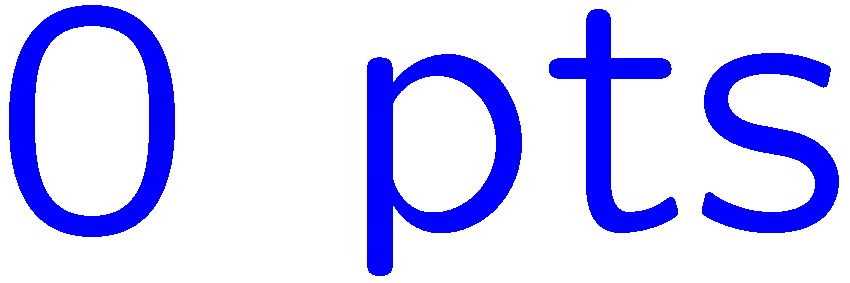 0 of 5
1+1=
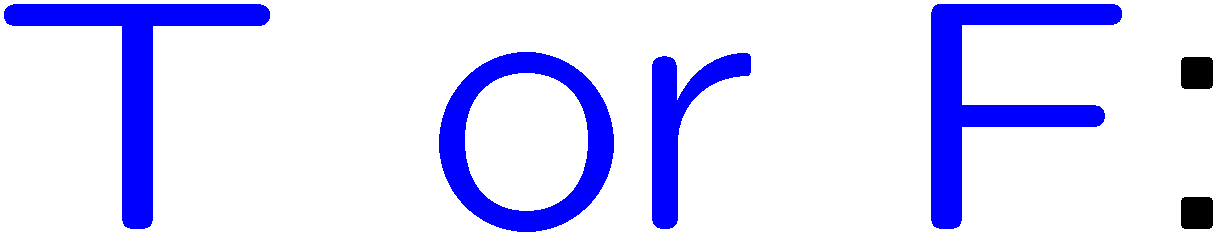 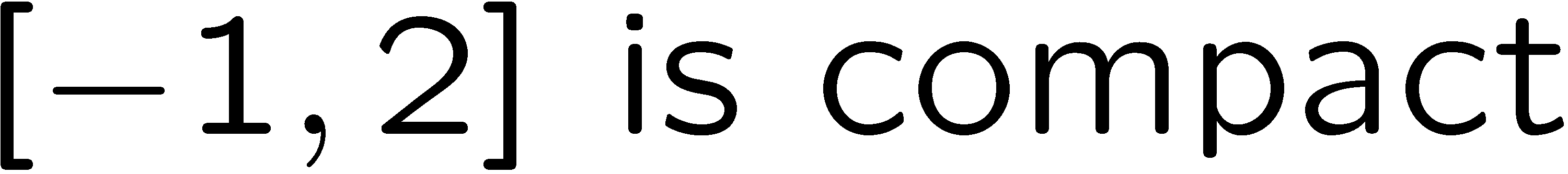 1
2
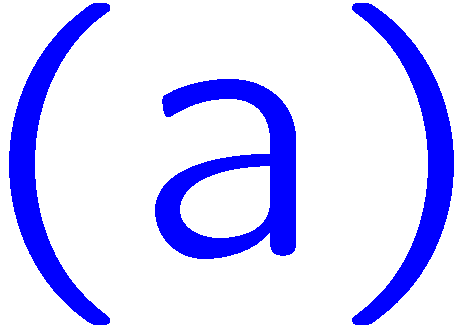 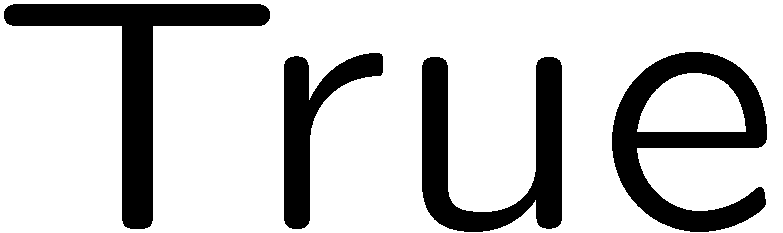 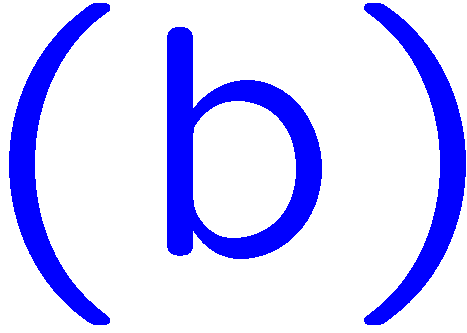 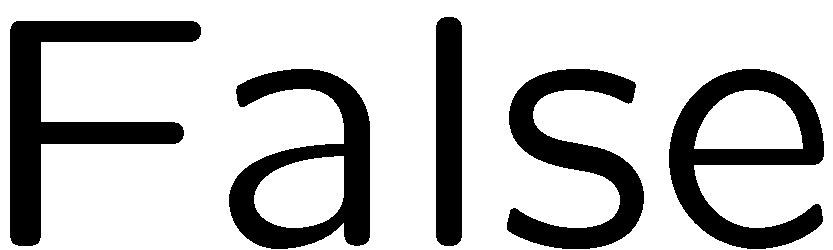 19
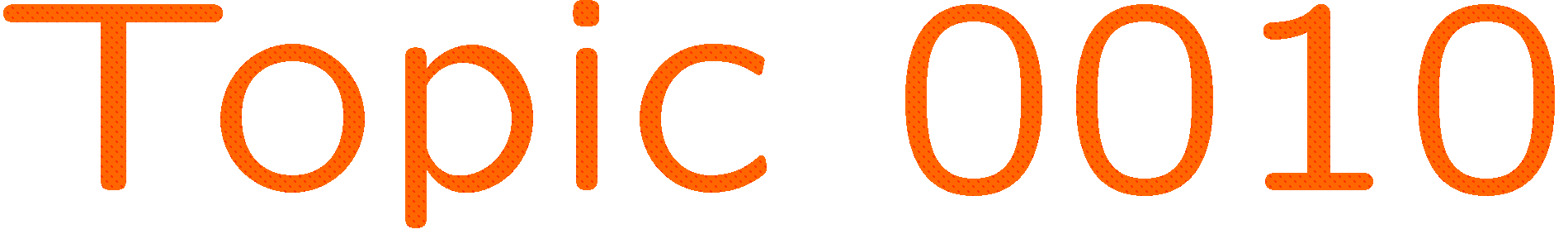 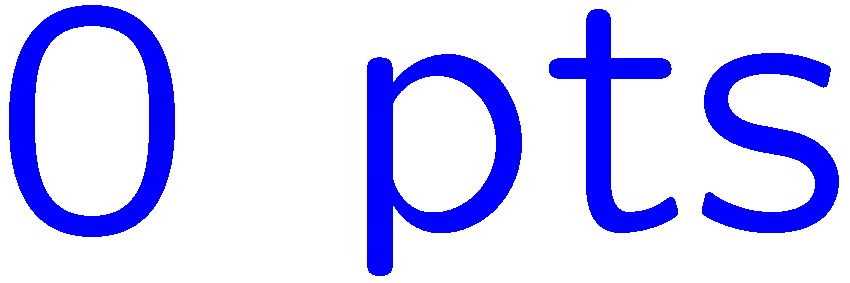 0 of 5
1+1=
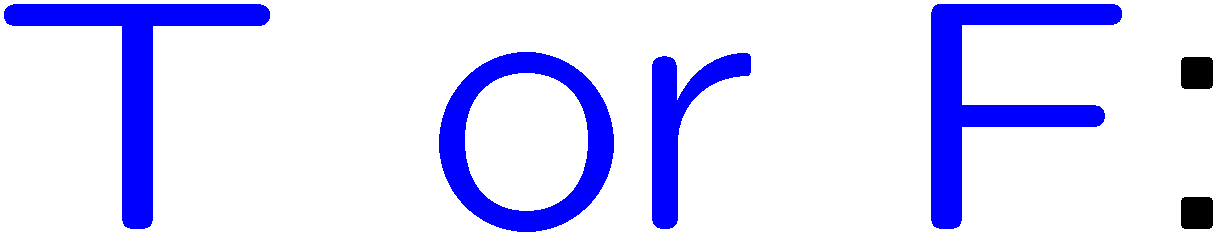 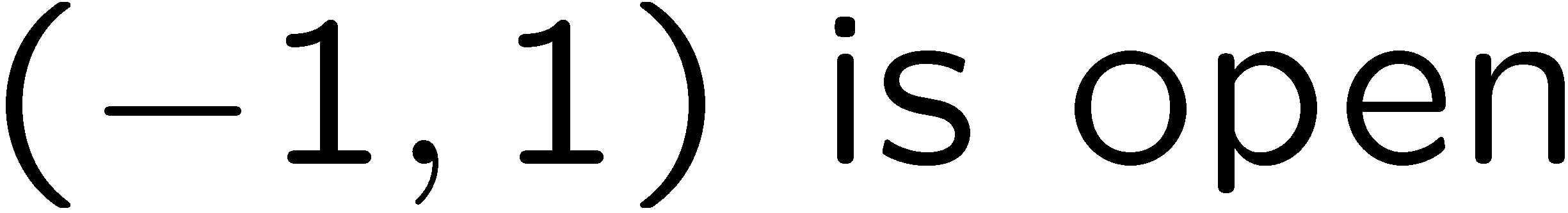 1
2
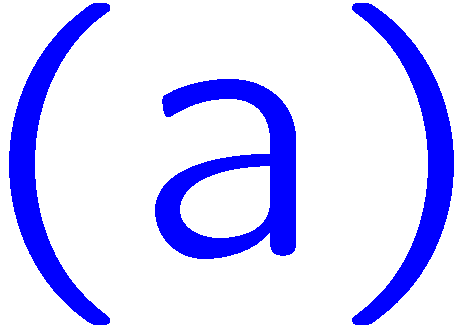 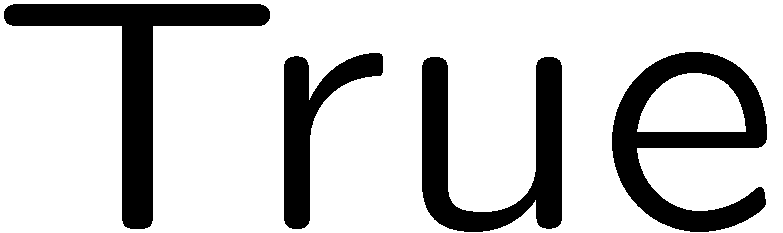 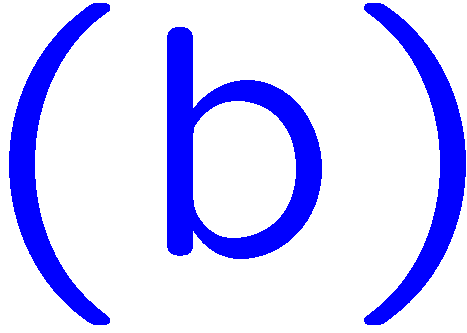 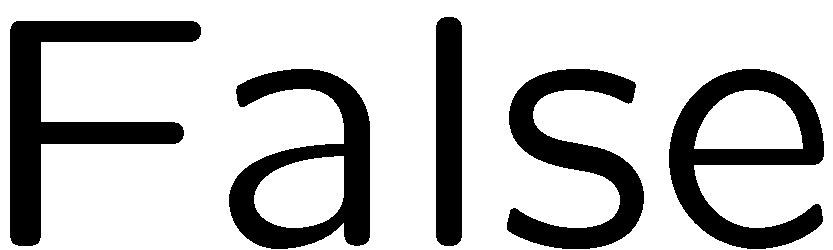 20
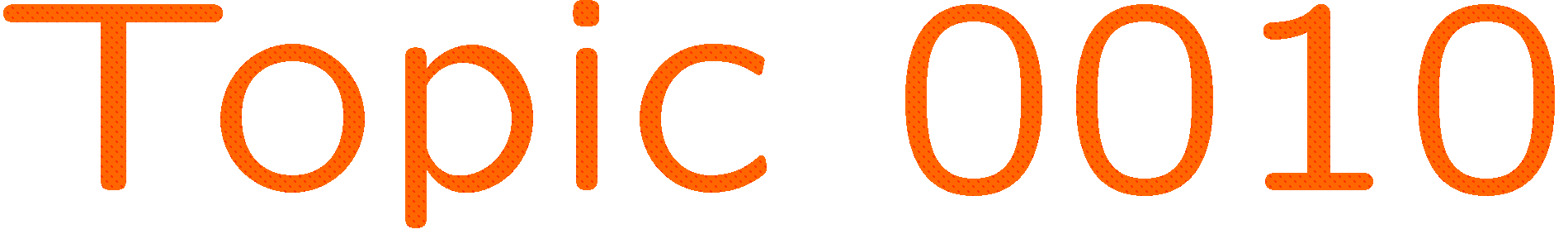 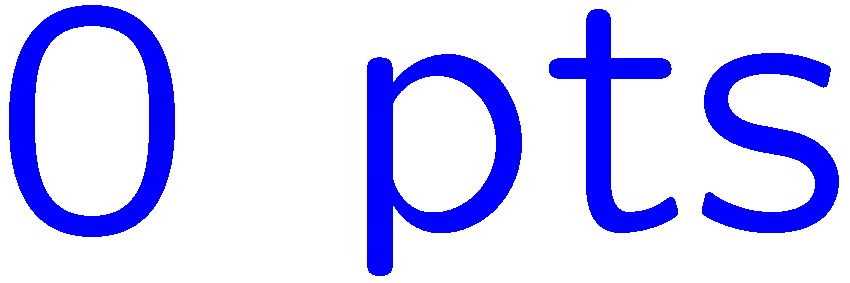 0 of 5
1+1=
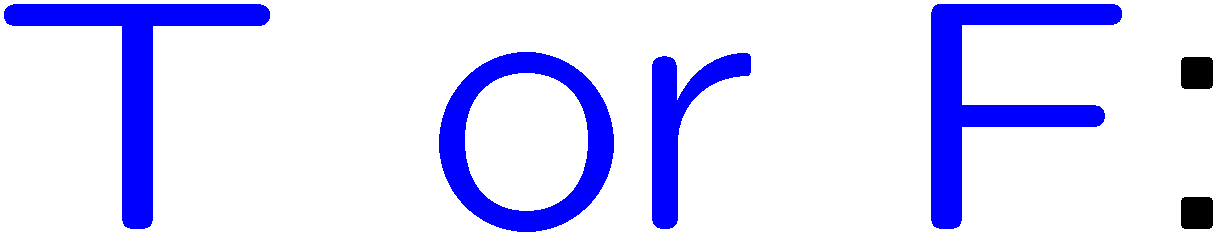 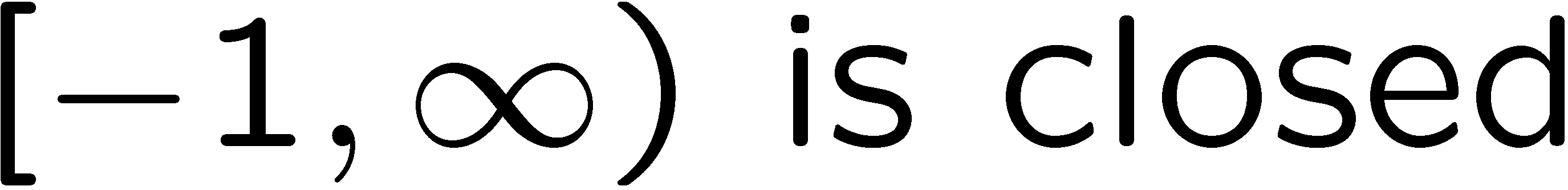 1
2
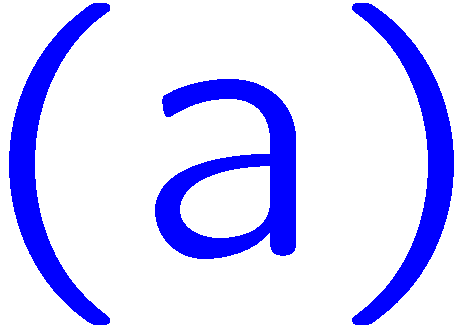 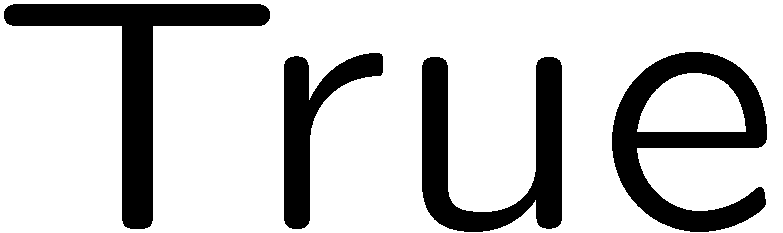 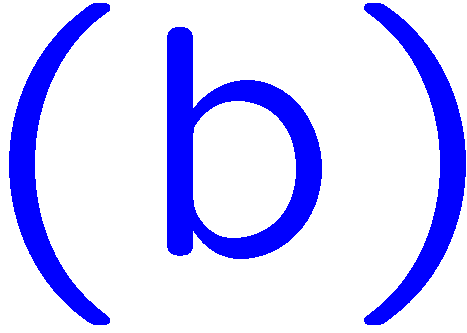 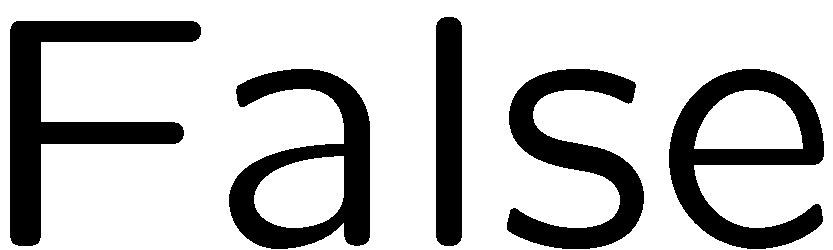 21
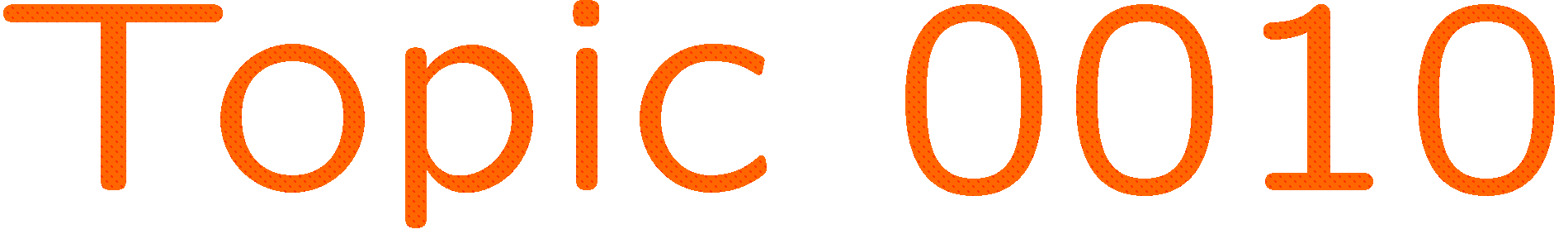 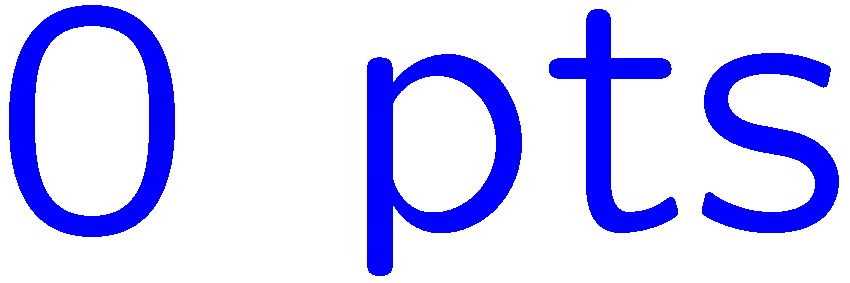 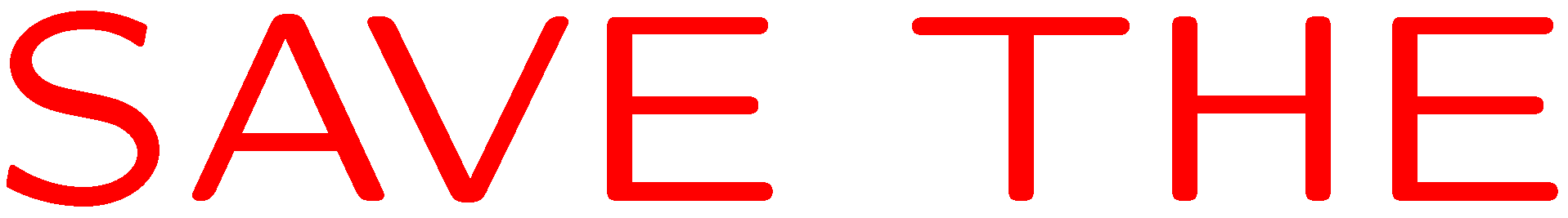 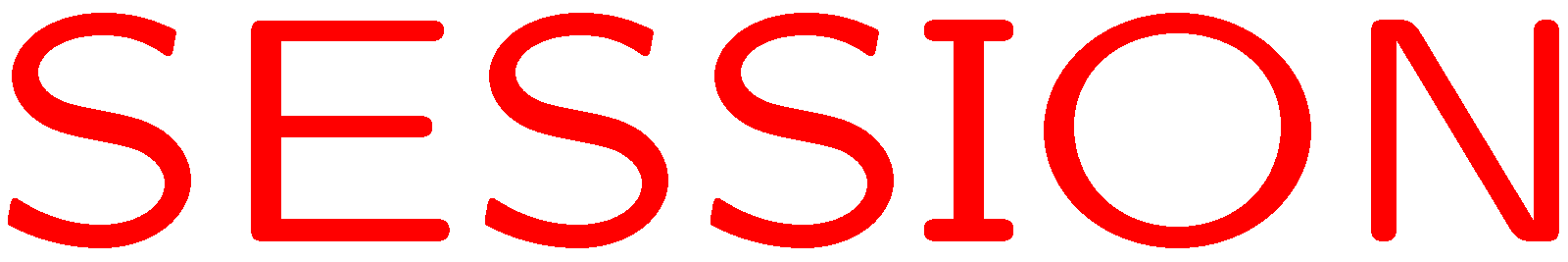 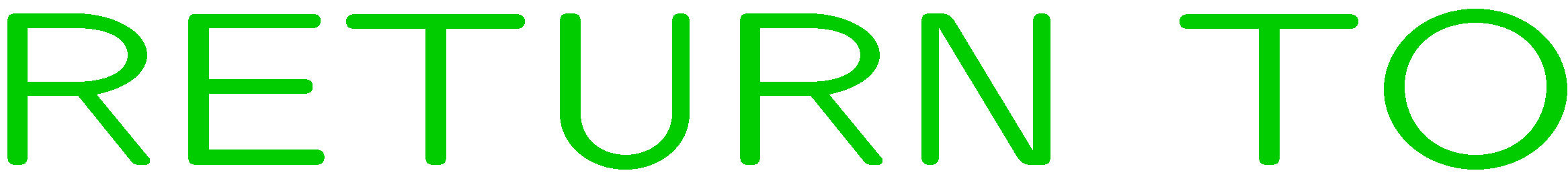 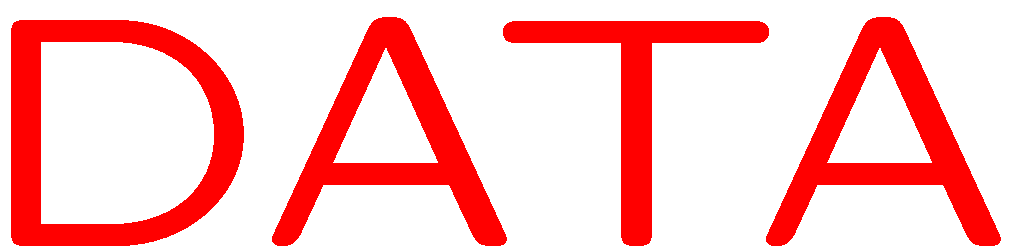 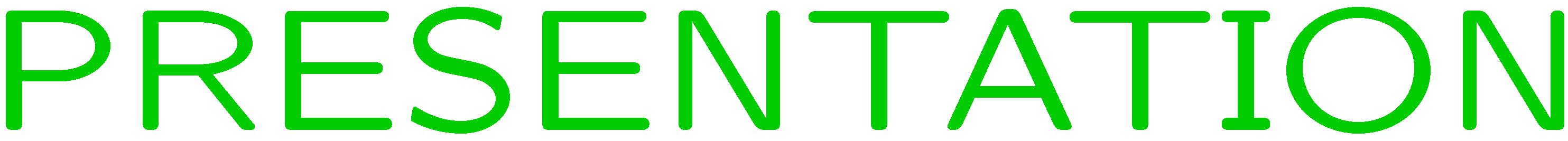